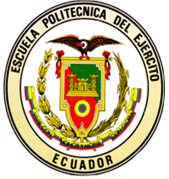 ESCUELA POLITÉCNICA DEL EJÉRCITO CARRERA DE INGENIERÍA GEOGRÁFICA Y DEL MEDIO AMBIENTE
“PROPUESTA DE ALTERNATIVAS  PARA LA UBICACIÓN DE INFRAESTRUCTURA PARA LA DISPOSICIÓN DE RESIDUOS SÓLIDOS EN LA MANCOMUNIDAD DE LA PROVINCIA DE IMBABURA, MEDIANTE UN MODELO ESPACIAL”
Gabriela Paz
OBJETIVO GENERAL
Proponer alternativas para la ubicación de infraestructura para la disposición de residuos sólidos en la Mancomunidad de la Provincia de Imbabura, mediante un modelo espacial
OBJETIVOS ESPECÍFICOS
Estructurar  una geodatabase de toda la información recopilada con su respectiva topología y estandarización

Establecer criterios y alternativas a partir del Anexo 6, literal 4, Desarrollo, del Texto Unificado de Legislación Secundaria del Ministerio del Ambiente (TULSMA)
OBJETIVOS ESPECÍFICOS
Desarrollar un  primer modelo de ubicación de Infraestructura de residuos sólidos urbanos en base a los criterios utilizados

Identificar cuencas visuales en base al primer modelo de ubicación de Infraestructura de Residuos para realizar la identificación de alternativas

Generar fichas de valoración de calidad escénica
Validar la información mediante las cuencas visuales identificadas y las fichas de valoración de calidad escénica

Construcción de una matriz de alternativas

Elaborar un modelo Final de Ubicación de Infraestructura de Residuos Sólidos en base a la validación entre lo establecido en gabinete y lo obtenido en campo
ANTECEDENTES
A nivel mundial el crecimiento demográfico está relacionado íntimamente con la generación de residuos sólidos. En el Ecuador, esta problemática se ha visto acrecentada debido a la falta de políticas y una adecuada planificación urbana y rural

Los Municipios de la Provincia de Imbabura han decidido asociarse  formando la Mancomunidad integrada por los Gobiernos Seccionales de Ibarra, Cotacachi, Antonio Ante, Otavalo, Pimampiro, Urcuqui para el manejo de disposición final de los residuos sólidos urbanos en su jurisdicción
JUSTIFICACIÓN
En algunos cantones del Ecuador no existe una adecuada gestión de residuos sólidos urbanos, por lo tanto se torna importante la agrupación de los mismos en Mancomunidades, para apoyarse mutuamente con sus debilidades y fortalezas que tienen cada uno

Este trabajo servirá como ejemplo para que otros Gobiernos Seccionales utilicen de guía para su progreso local
UBICACIÓN GEOGRÁFICA DEL ÁREA DE ESTUDIO
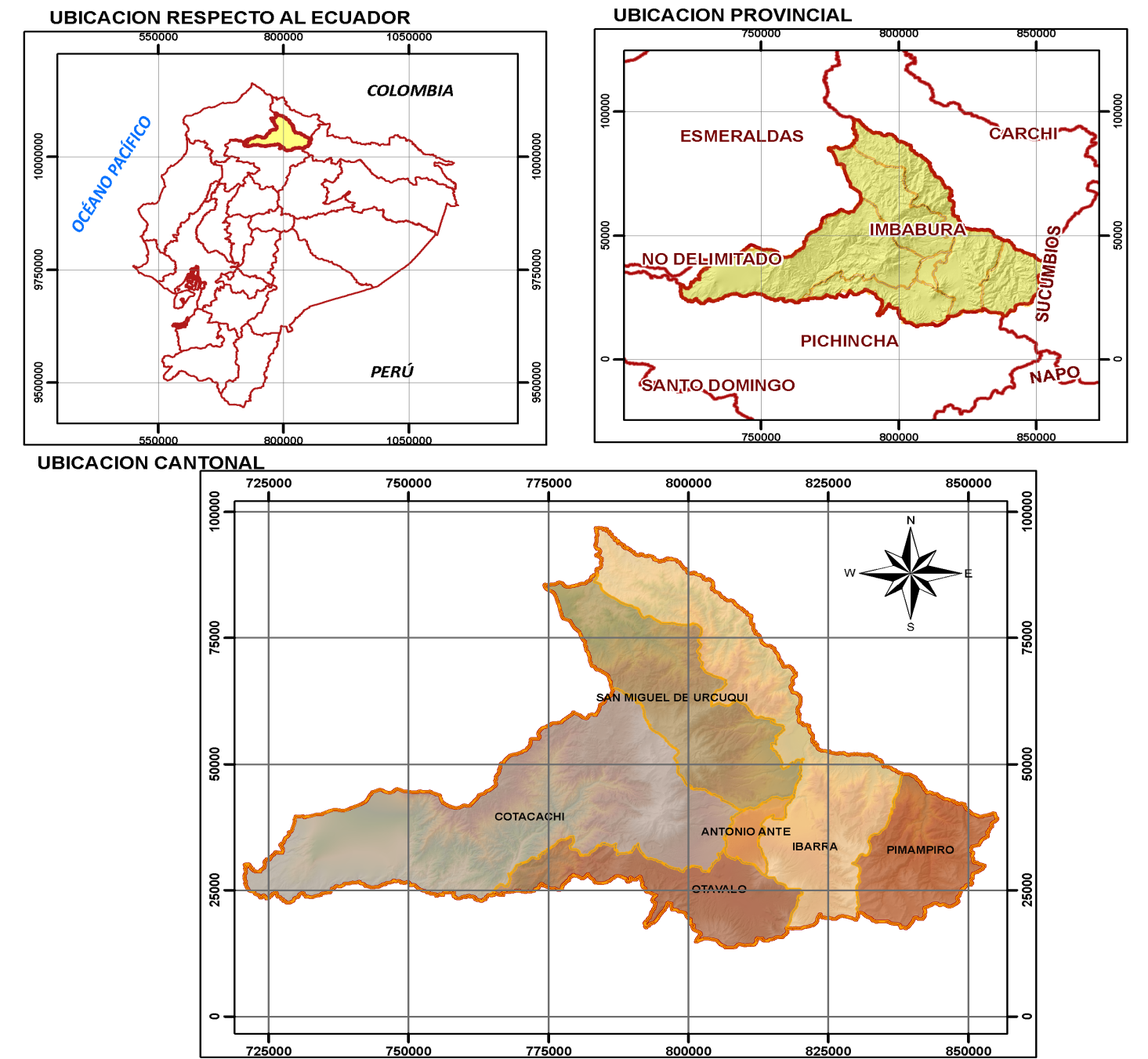 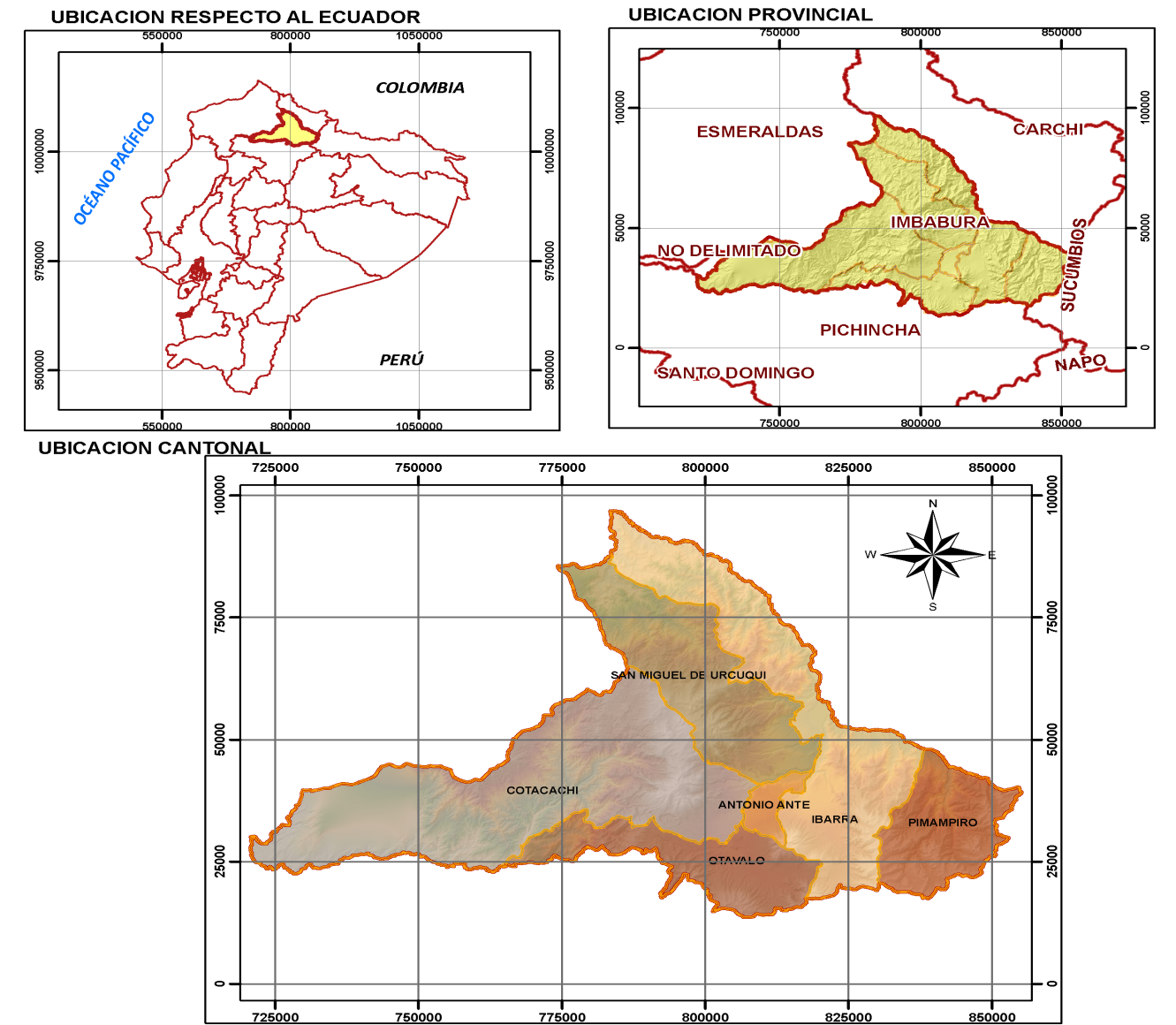 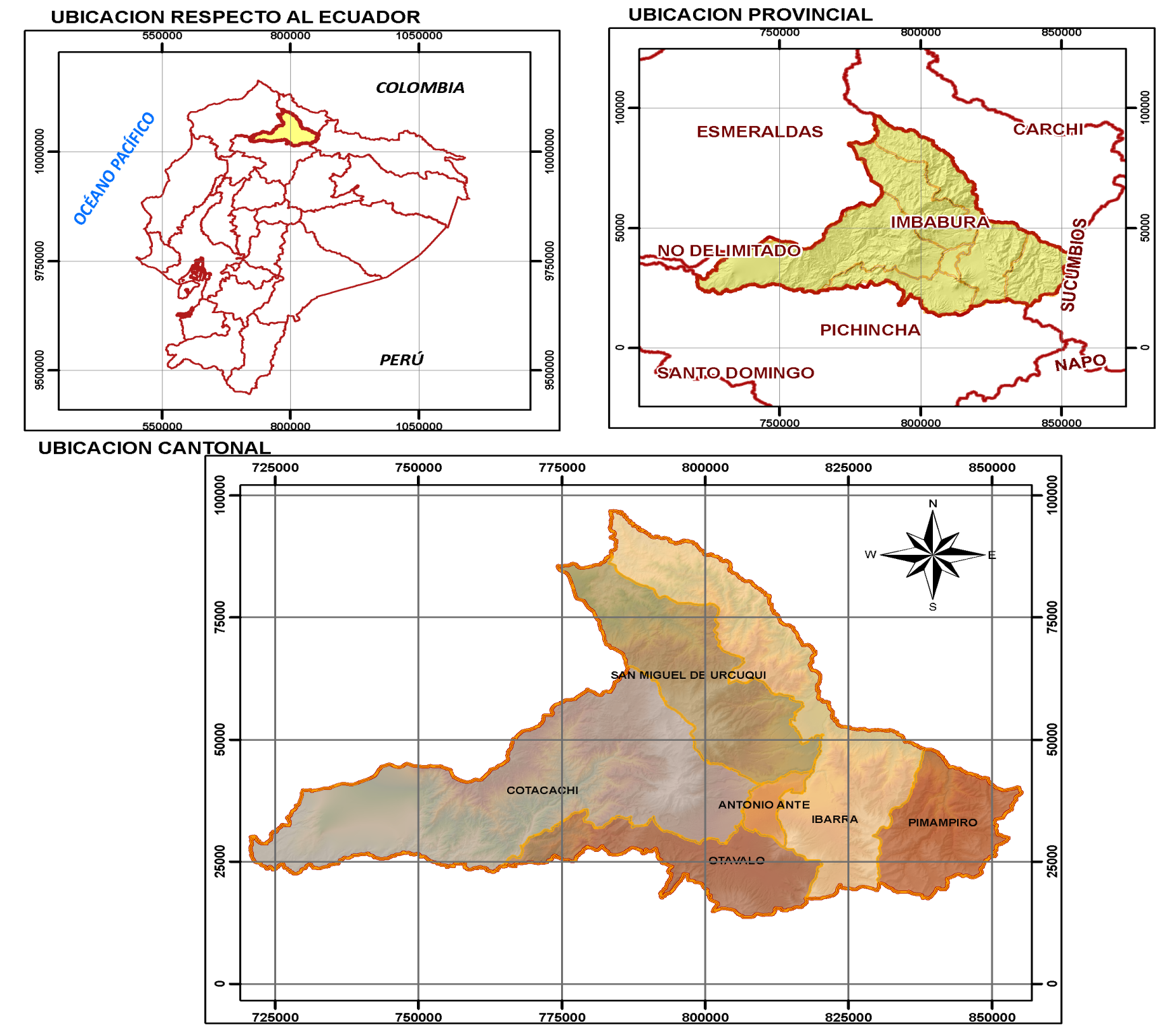 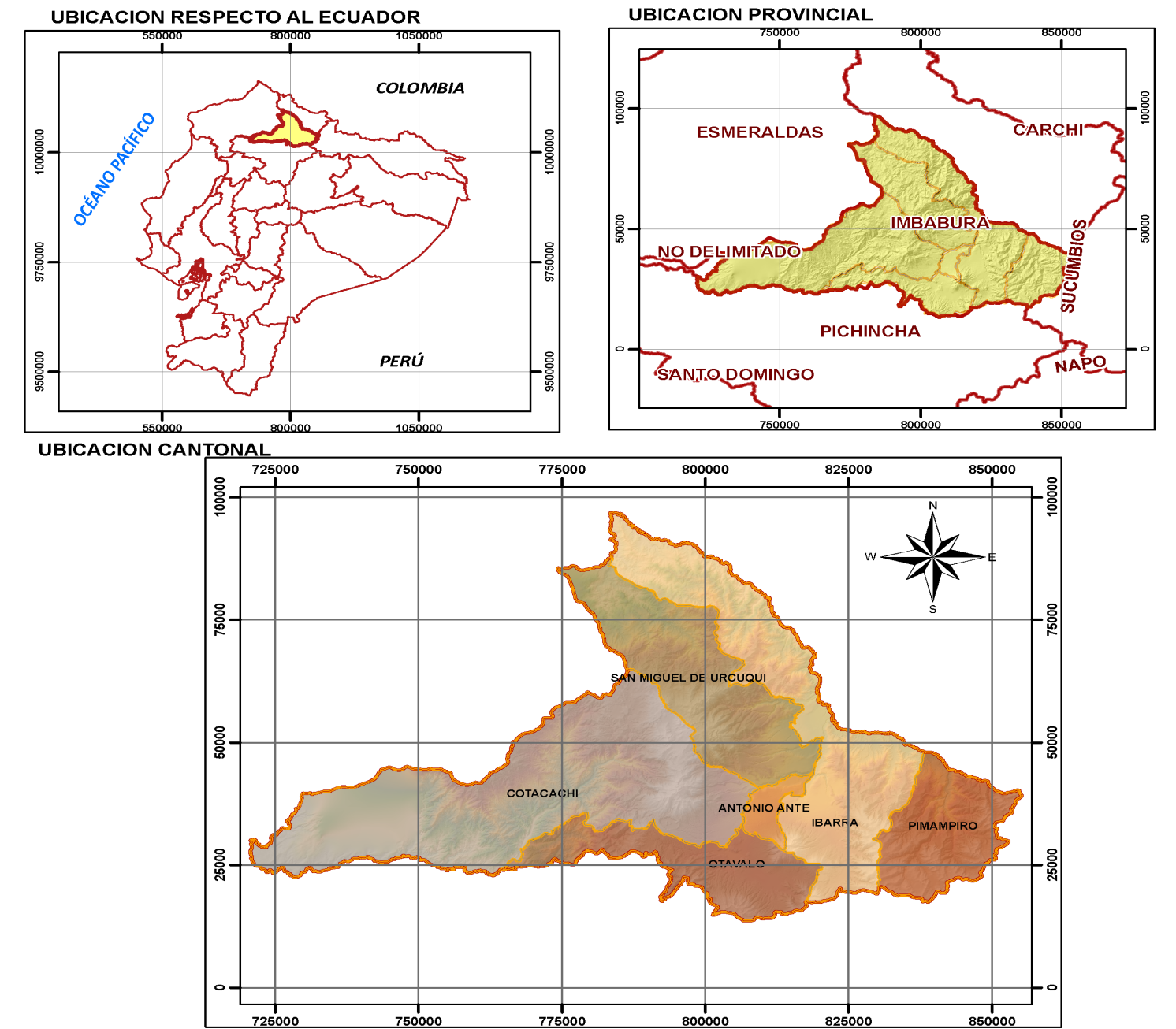 AREA= 458751 ha
Coordenadas UTM, Zona 17N, Elipsoide WGS84
RESIDUOS
Todo material sólido, líquido o gaseoso, ya sea aislado o mezclado con otros, resultante de un proceso de extracción de la naturaleza,transformación, fabricación o consumo, que su poseedor decide abandonar
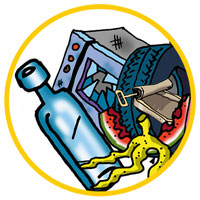 RESIDUOS SÓLIDOS
Según la legislación del Ecuador, (TULSMA), un residuo o desecho sólido es: “todo sólido no peligroso, putrescible o no putrescible, con excepción de excretas de origen humano o animal
MATERIA PRIMA
ELABORACIÓN  PRODUCTÓS
Distribución
UTILIZACIÓN POR EL CONSUMIDOR
MATERIALES Y PRODUCTOS RECUPERADOS
GENERACIÓN RESIDUOS SÓLIDOS
Recolección, Clasificación de R.S.
DISPOSICIÓN FINAL RESIDUOS SÓLIDÓS
RECICLAJE – RECUPERACIÓN DE MATERIALES
CICLO DE LA GENERACIÓN DE R.S.
CLASIFICACION DE LOS RESIDUOS SÓLIDOS
Todo desecho que resulta de las actividades cotidianas que se realizan dentro del perímetro urbano de una ciudad.
RESIDUOS SÓLIDOS URBANOS
Residuos Sólidos Domiciliarios
Residuos Sólidos Comercial
Residuos Sólidos de Demolición
Residuos Sólidos del barrido de calles
Residuos Sólidos de limpieza de parques y jardines
Residuos Sólidos hospitalarios
Residuos Sólidos Institucional
Residuos Sólidos Industriales
Residuos Sólidos Especiales
RESIDUOS SÓLIDOS RURALES
RELLENO
 SANITARIO
Es una infraestructura técnica para la disposición de los desechos sólidos en el suelo sin causar perjuicio al medio ambiente y sin causar molestia o peligro para la salud y seguridad pública.
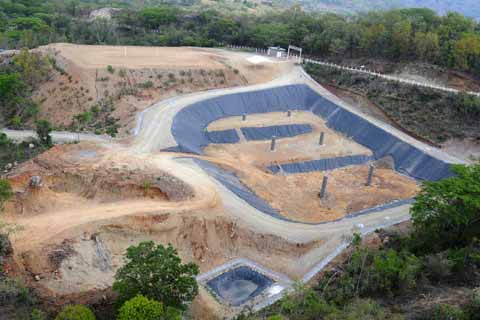 Comparación de las Características de un Relleno Sanitario Manual Y Mecanizado
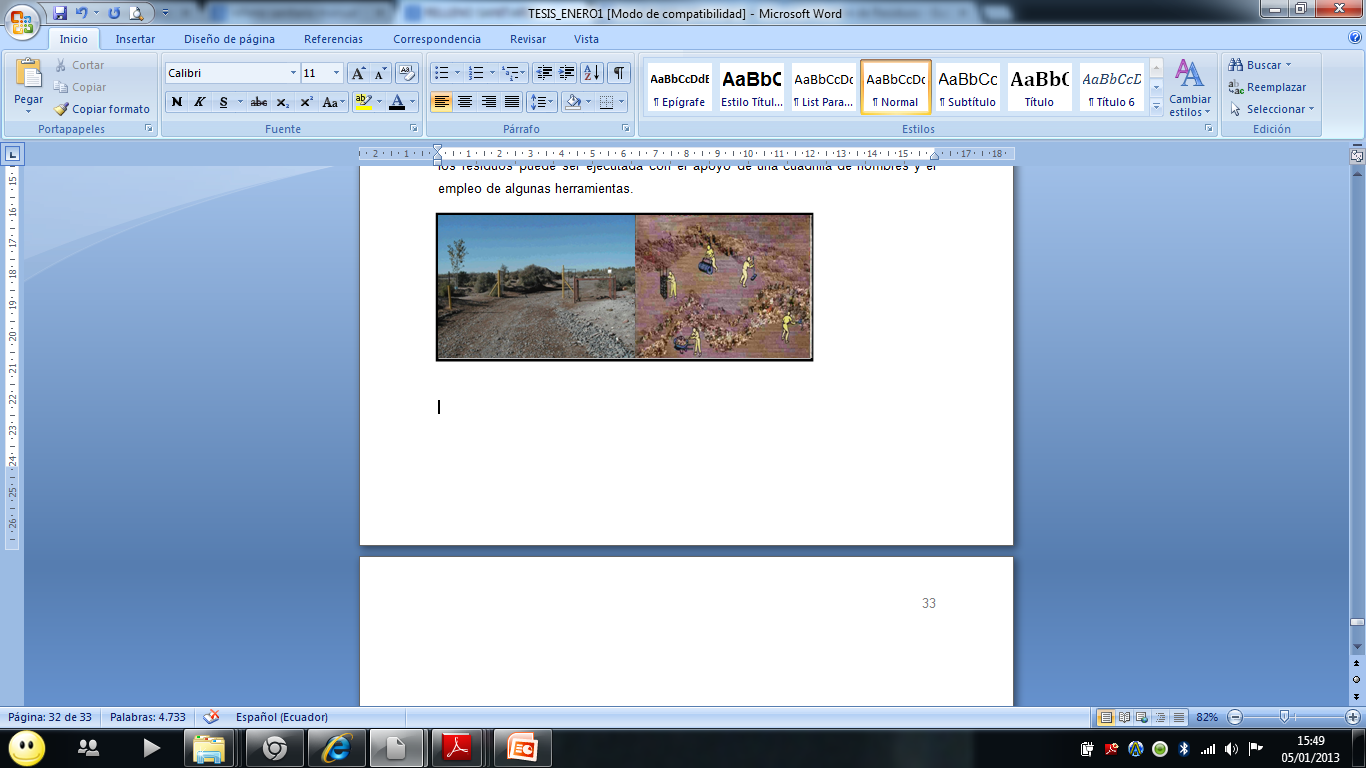 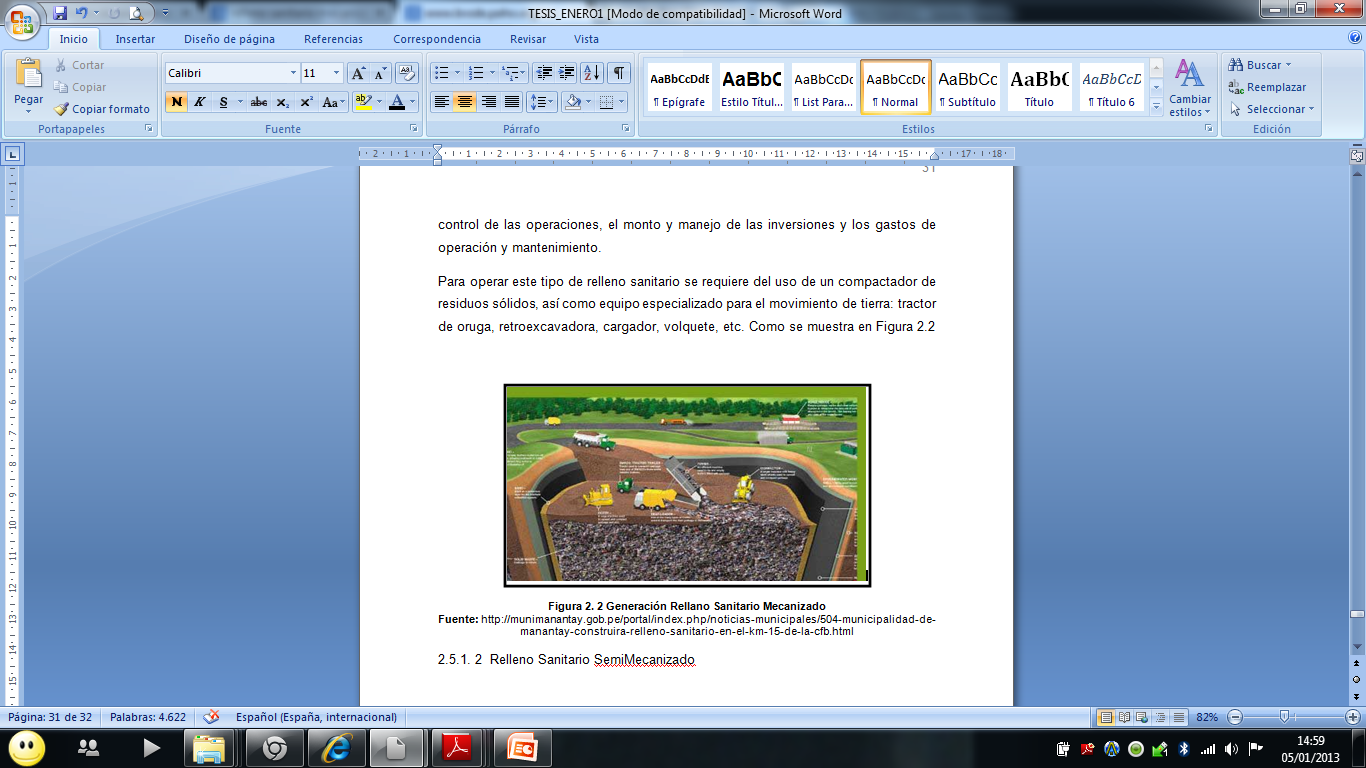 METODOLOGÍA
ETAPA PRELIMINAR
Recopilación de Información
Generación de la Información
Creación de una Geodatabase y su topología
Estandarización de la Información
Creación de una Geodatabase y su topología
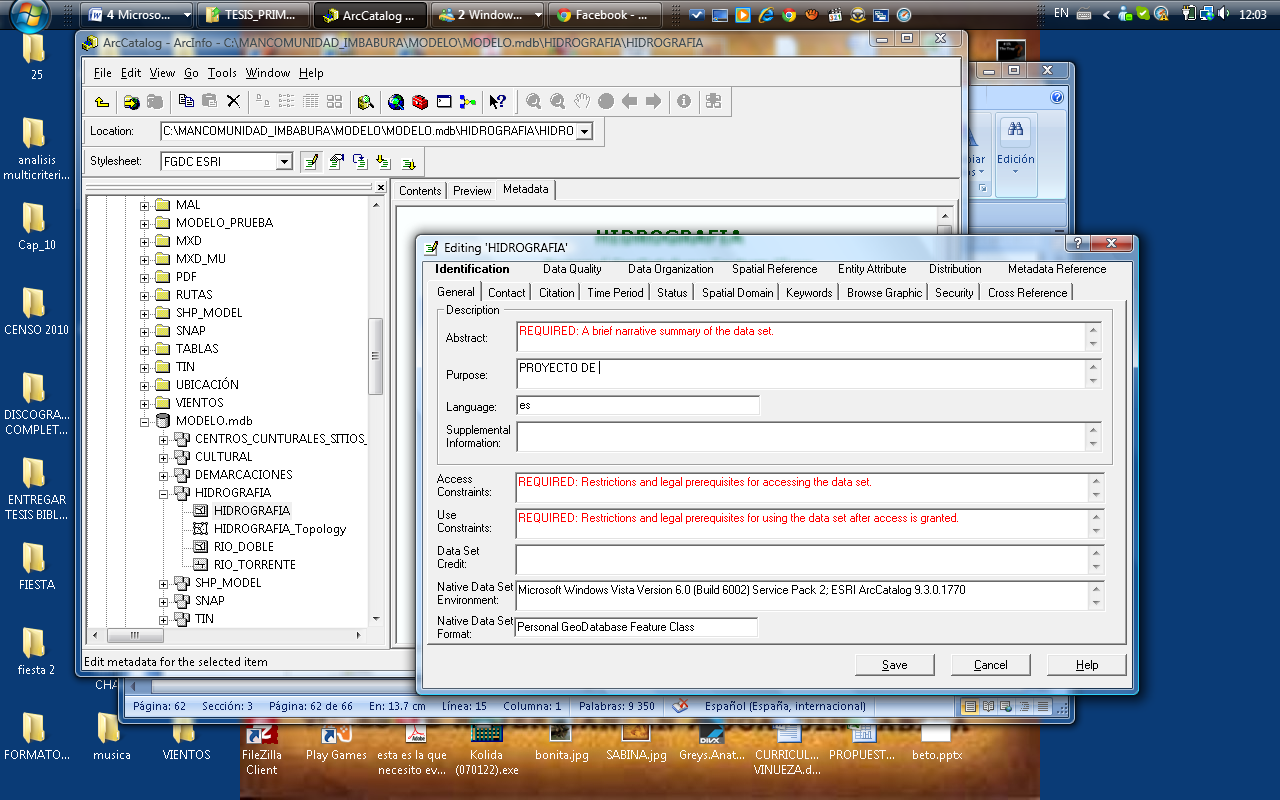 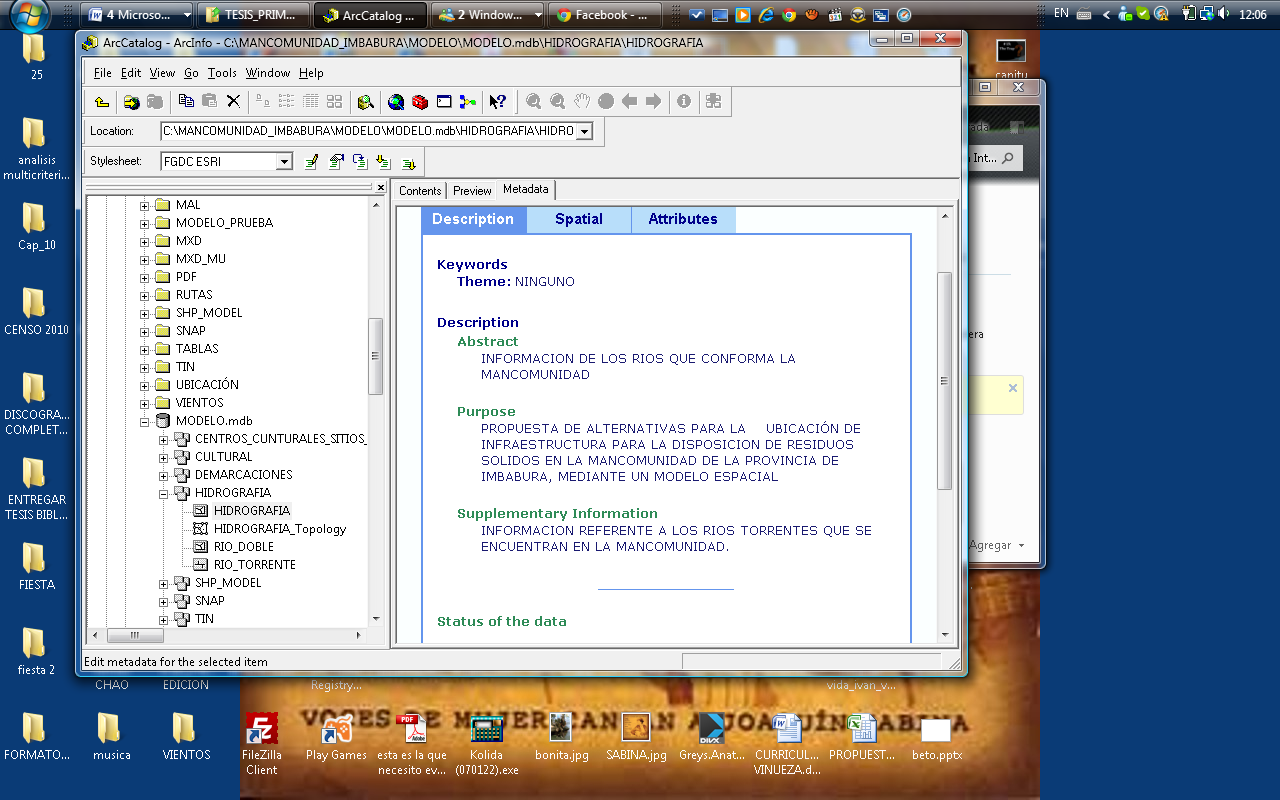 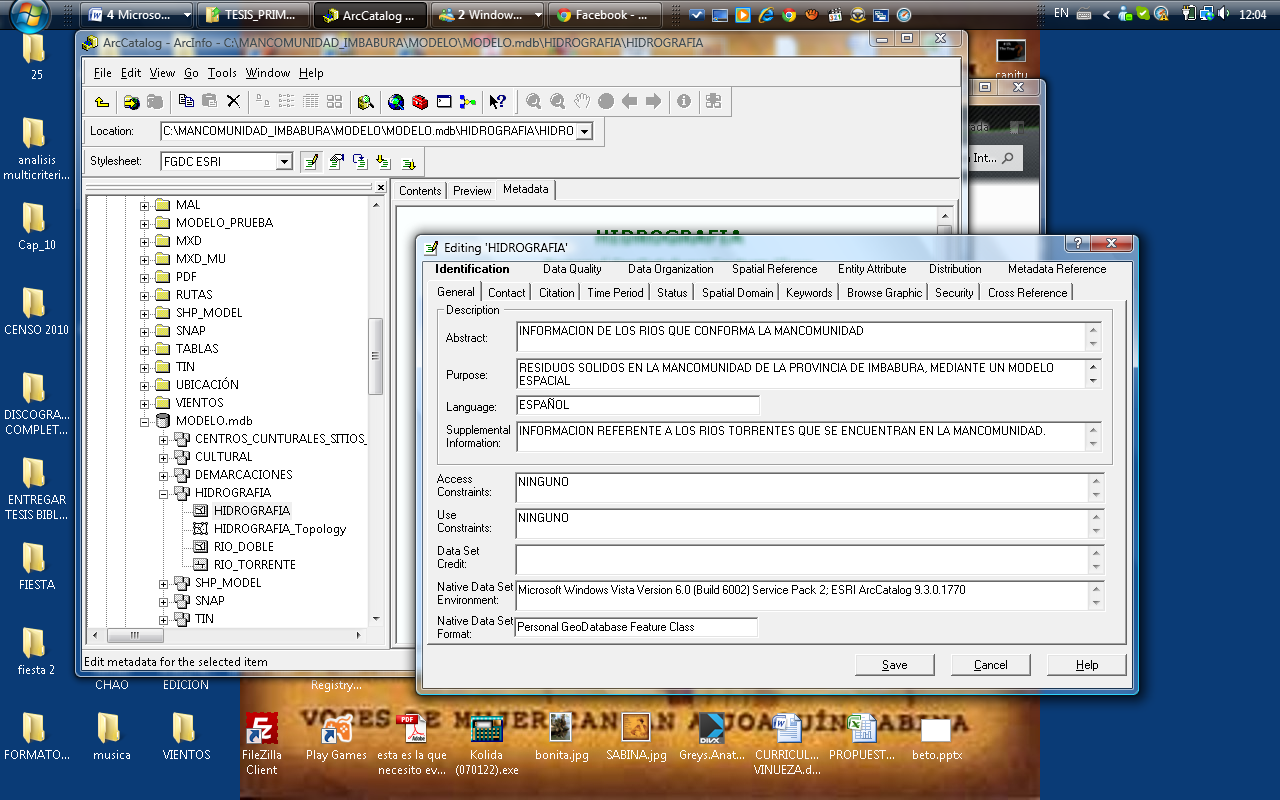 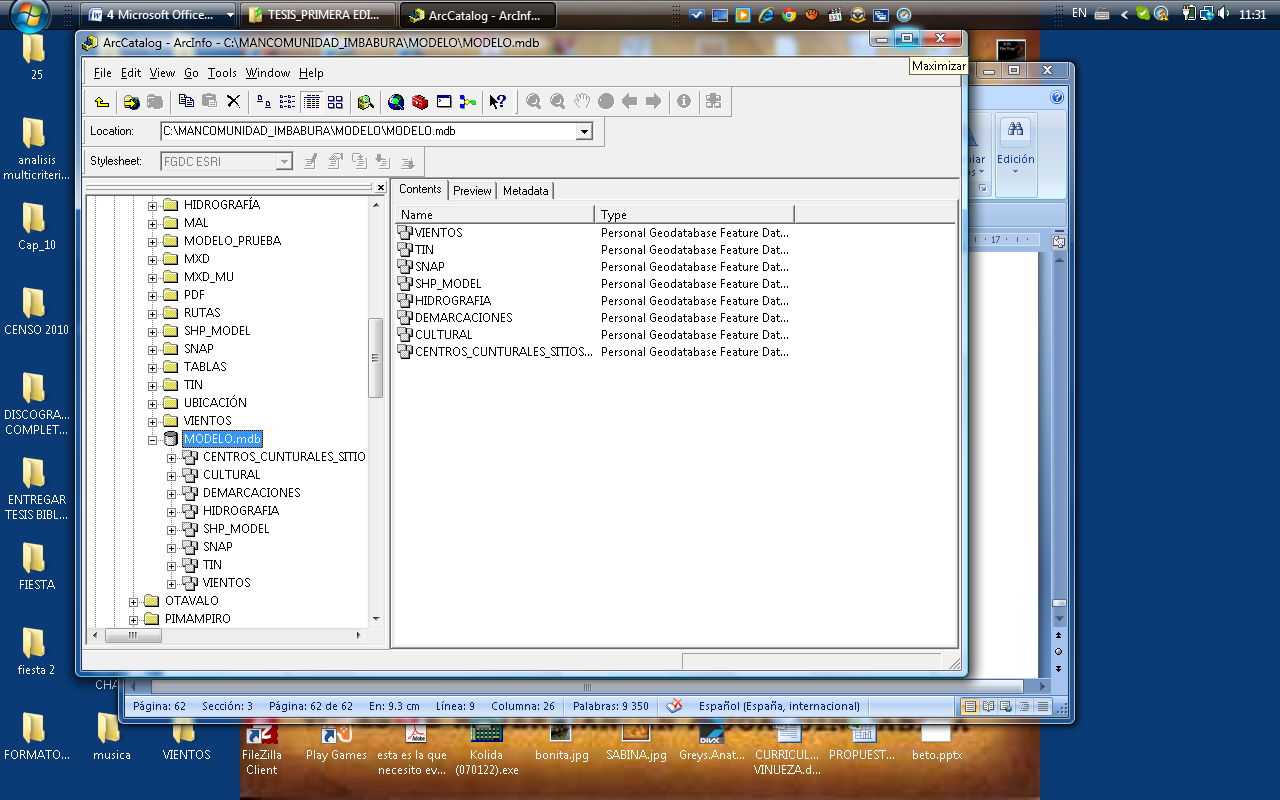 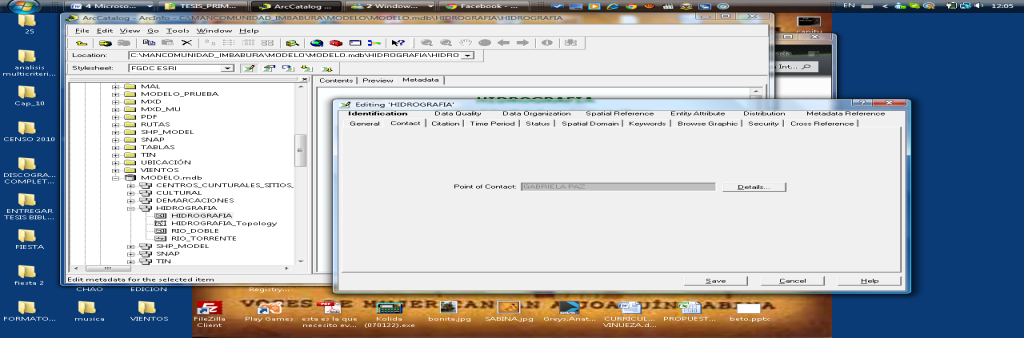 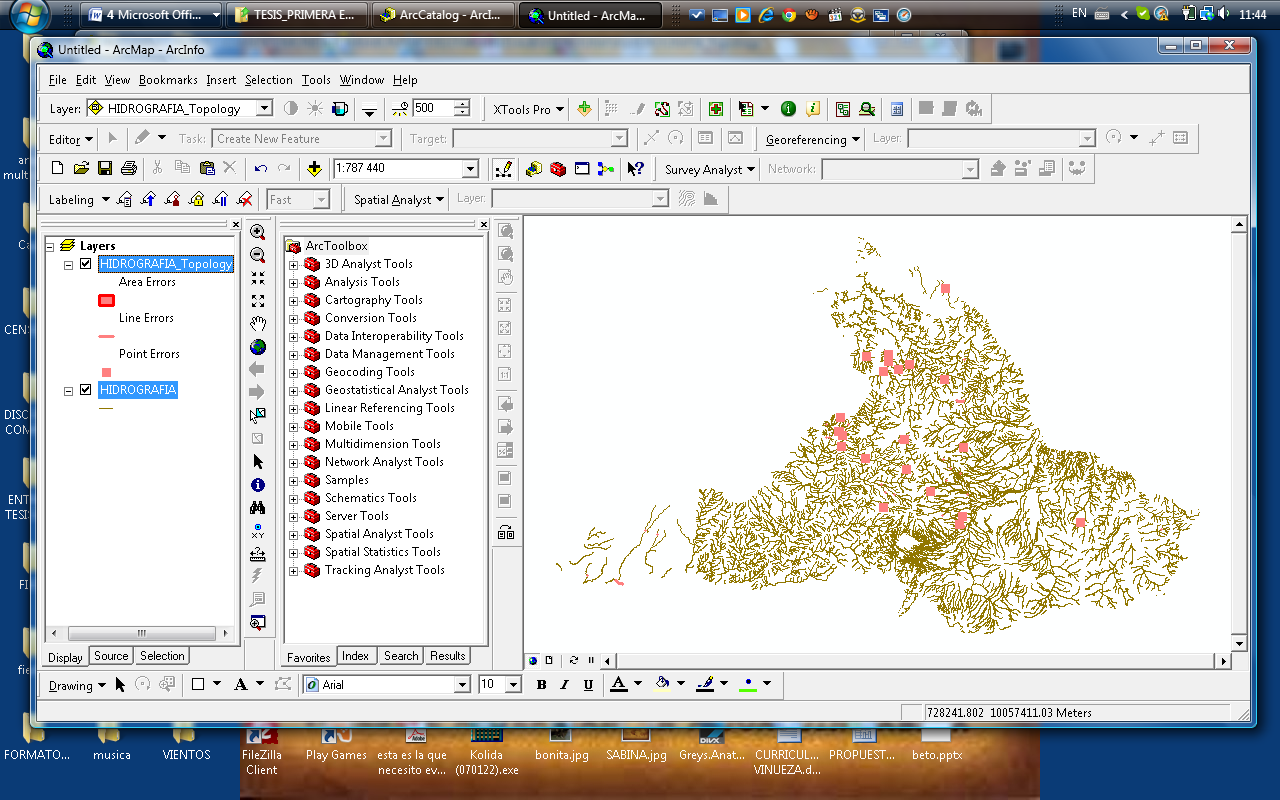 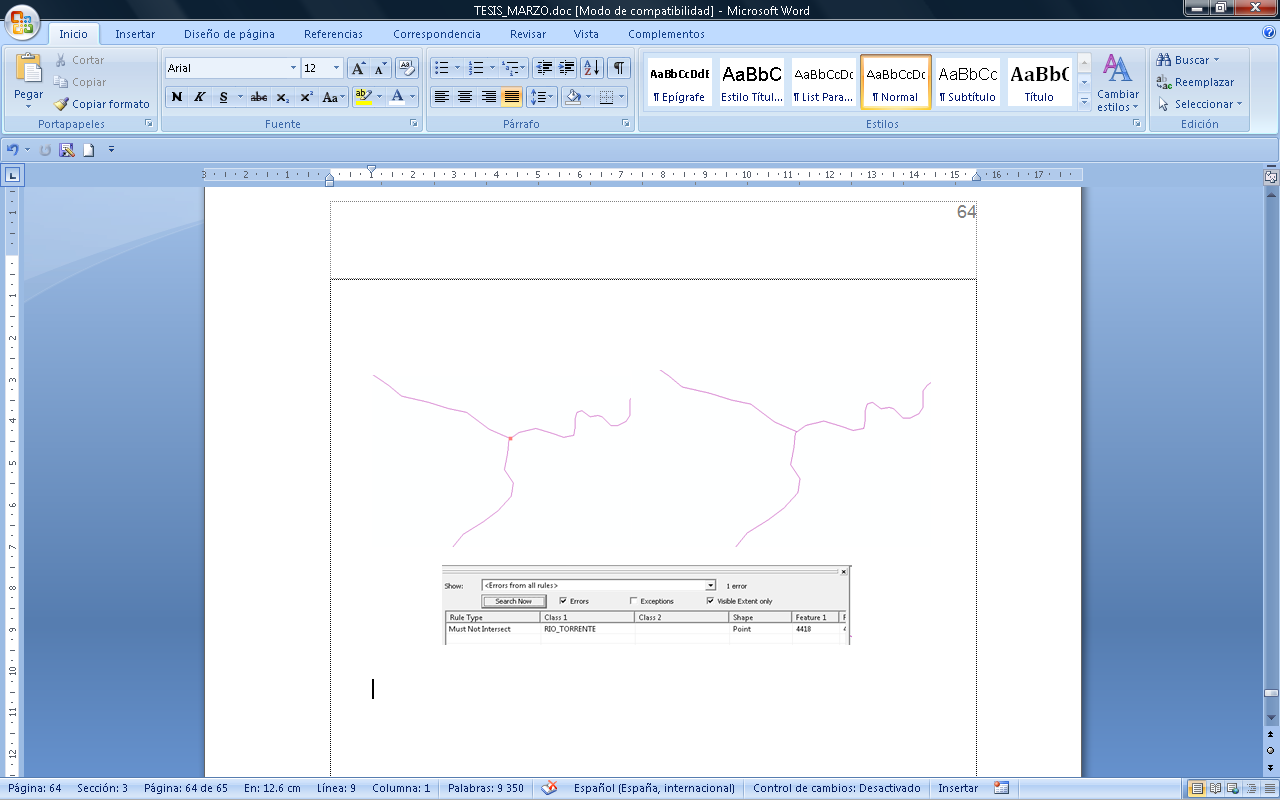 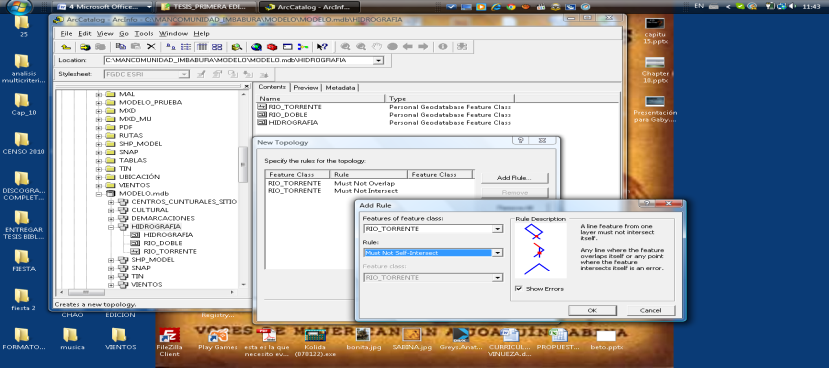 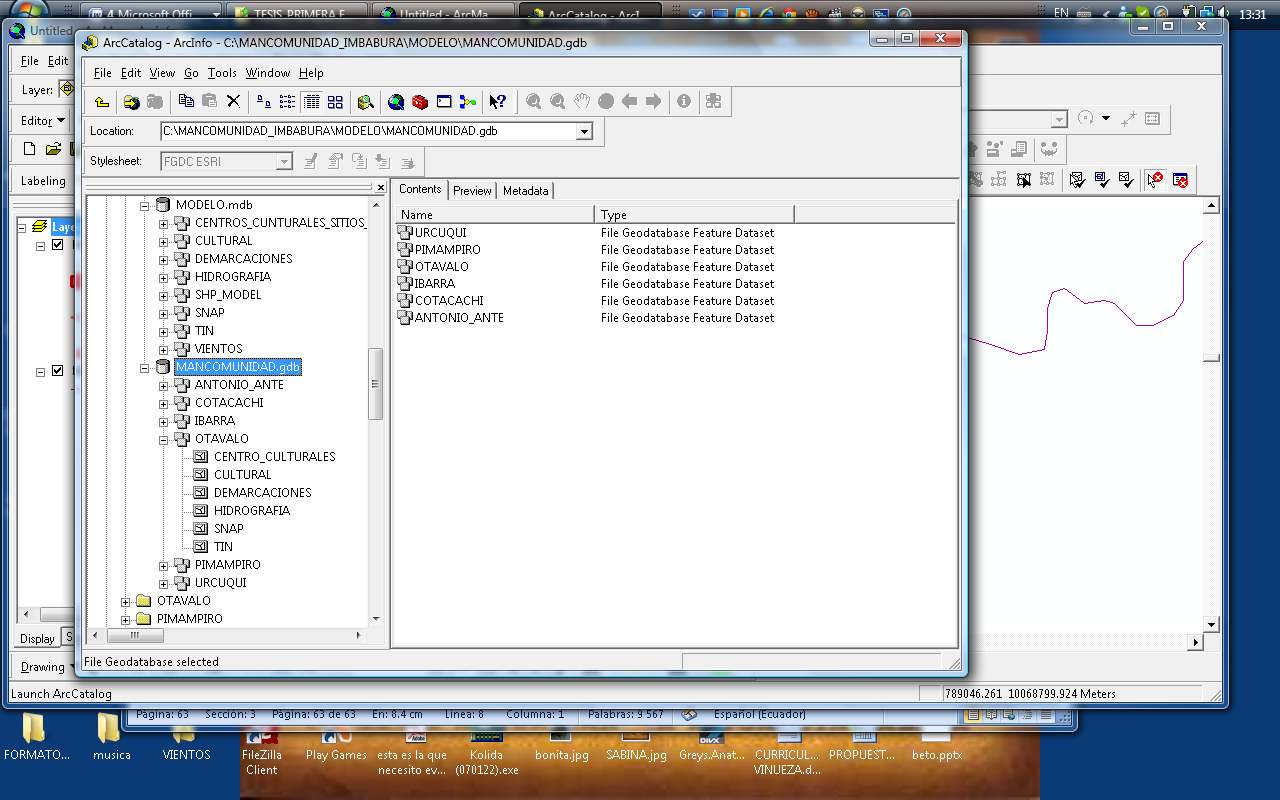 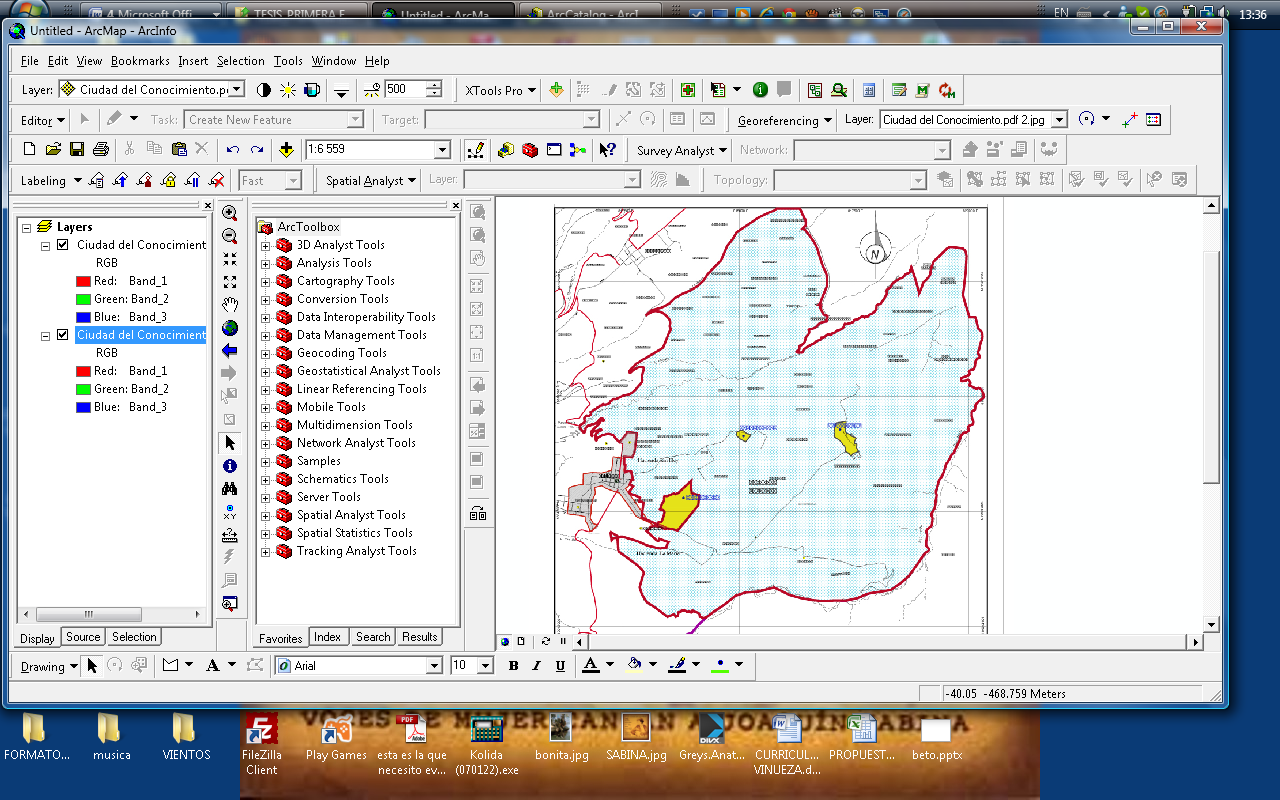 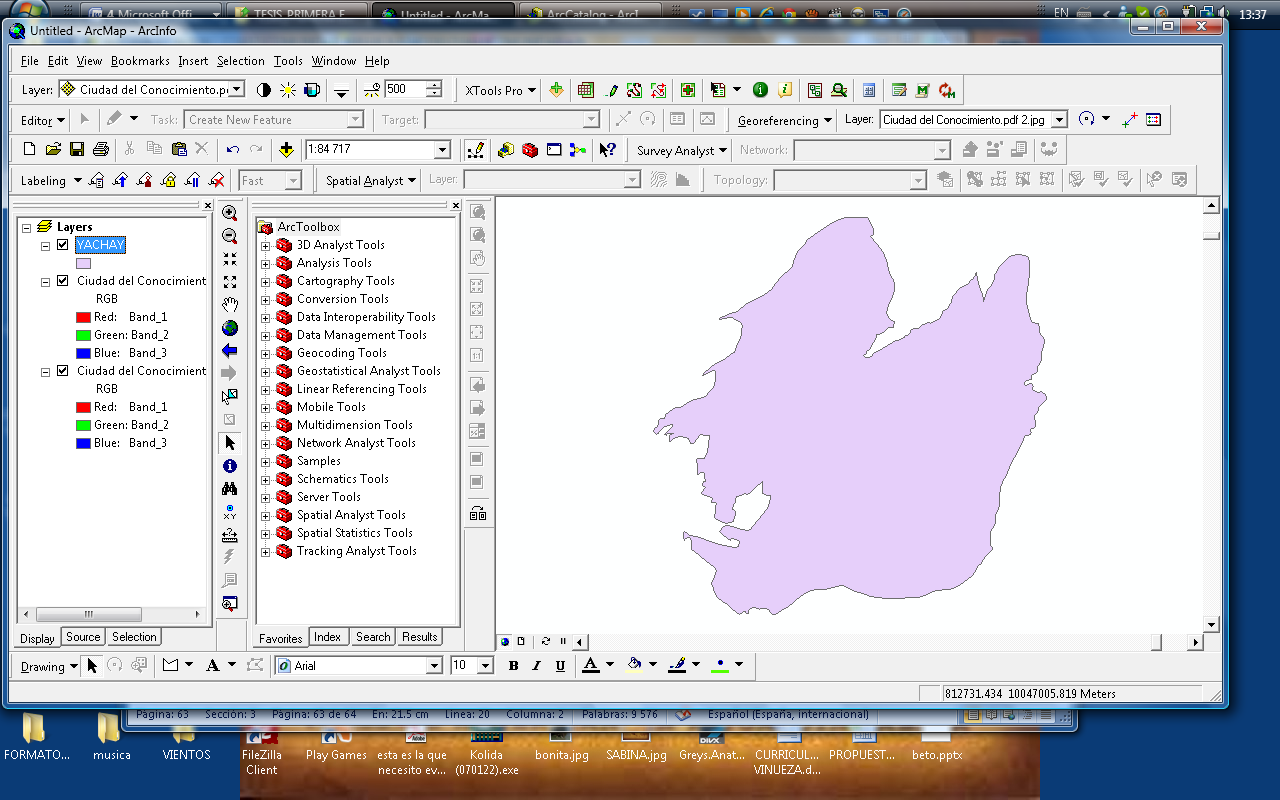 Estandarización de la Información
Generación de la Información
Establecimiento de criterios
Parámetros para el análisis espacial escogidos por el TULSMA
Parámetros para el análisis espacial escogidos por el TULSMA
Parámetros para el análisis espacial escogidos de la EPA
Análisis para establecer las Alternativas
Tasa de Crecimiento Poblacional 
 Generación de RSU (diaria, anual)
 Área para la ubicación de infraestructura para la disposición final de RSU
MANCOMUNIDA DE LA PROVINCIA DE IMBABURA
Crecimiento Poblacional vs. Generación de RSU
Análisis para establecer las Alternativas
Área para la ubicación de Infraestructura para la disposición final de RSU
n
Área del Sitio: 26.03 (ha)

 Área de infraestructura auxiliar: 7.8 (ha)

 Área total: 34 (ha)
PE= P1(1+R)

PE= Población Estimada
P1= población año base
R= tasa de crecimiento
n=años de vida útil del RS
Cálculo de crecimiento geométrico y se aplicó la siguiente ecuación
Ponderación de los Criterios
Vias
Aeropuerto & Zonas Pobladas
Hidrografía
Modelo de Ubicación
Bienes Culturales
Otros Insumos
Uso del Suelo
Geomorfología
Geología
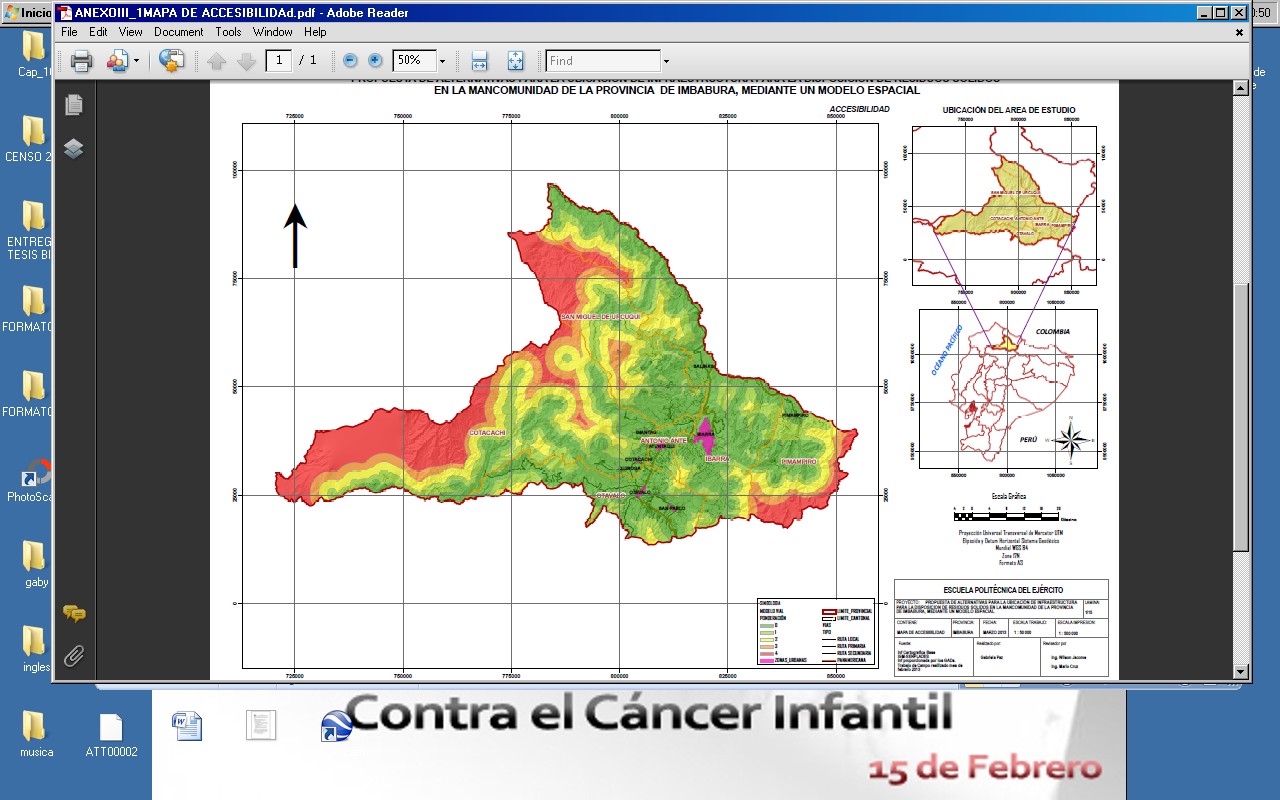 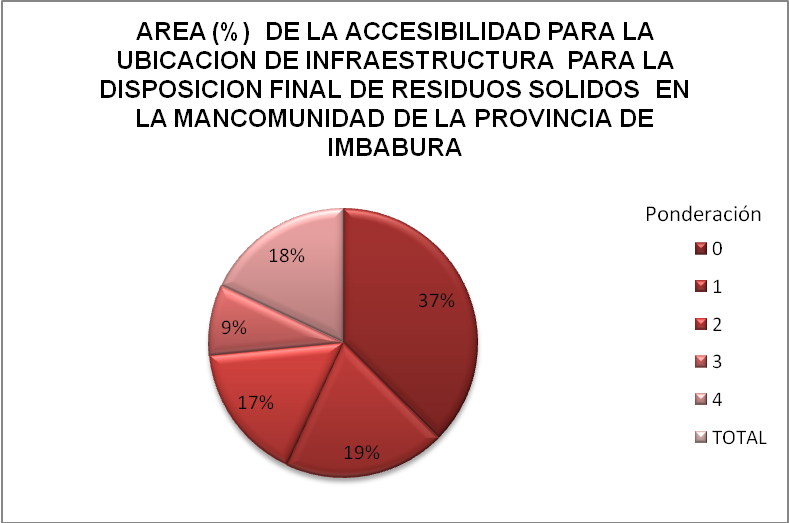 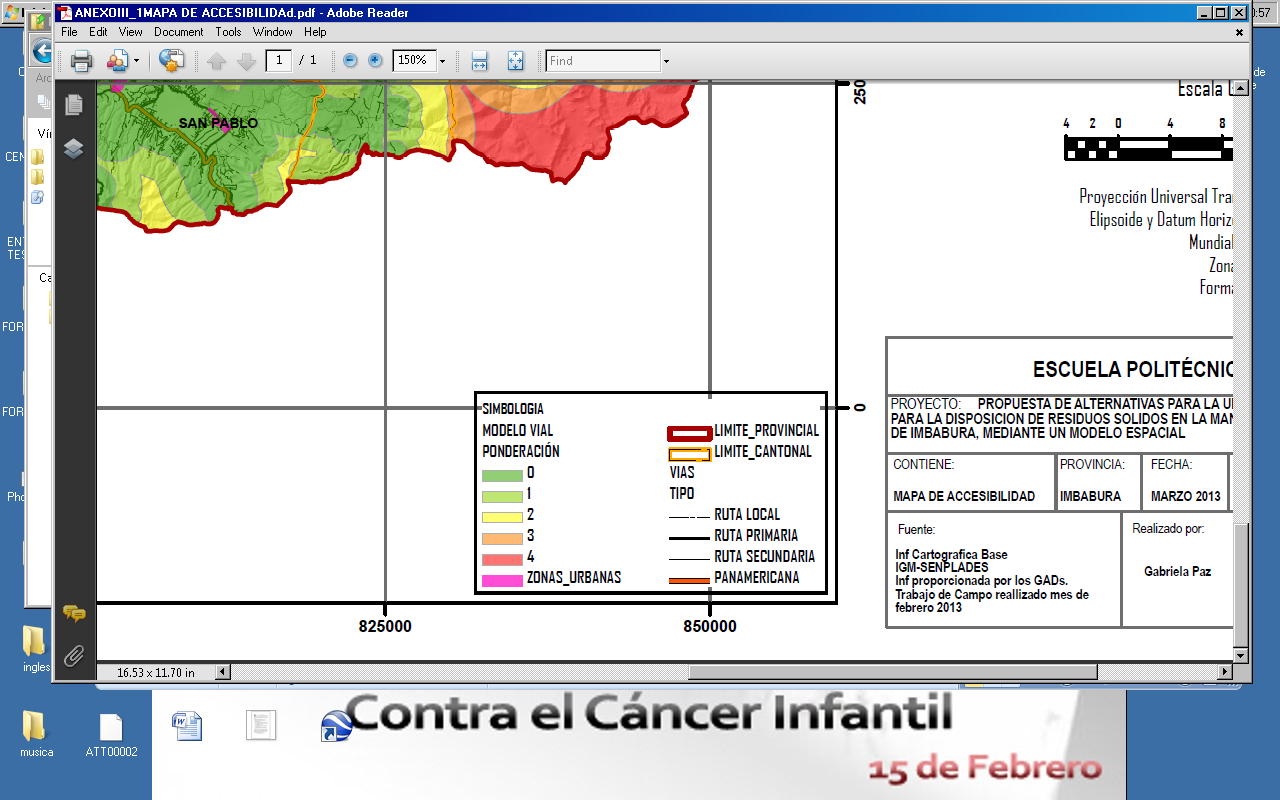 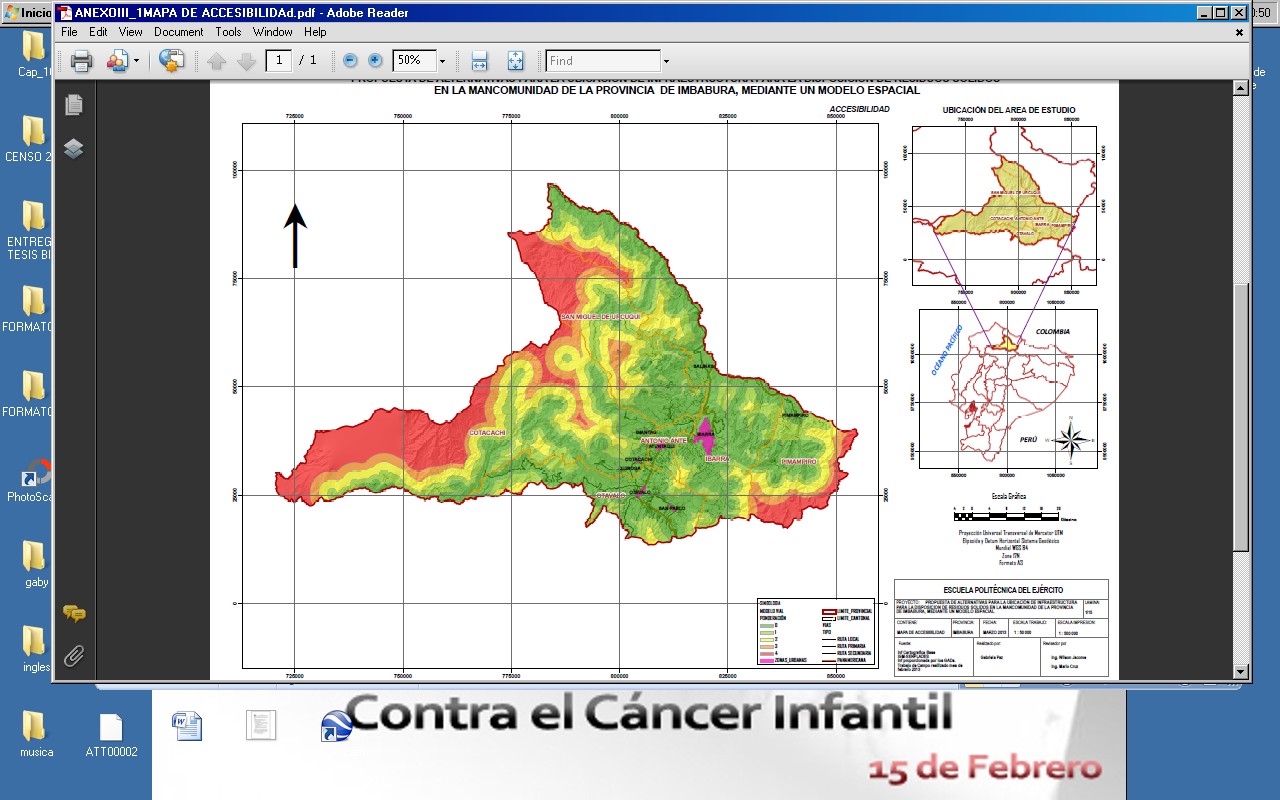 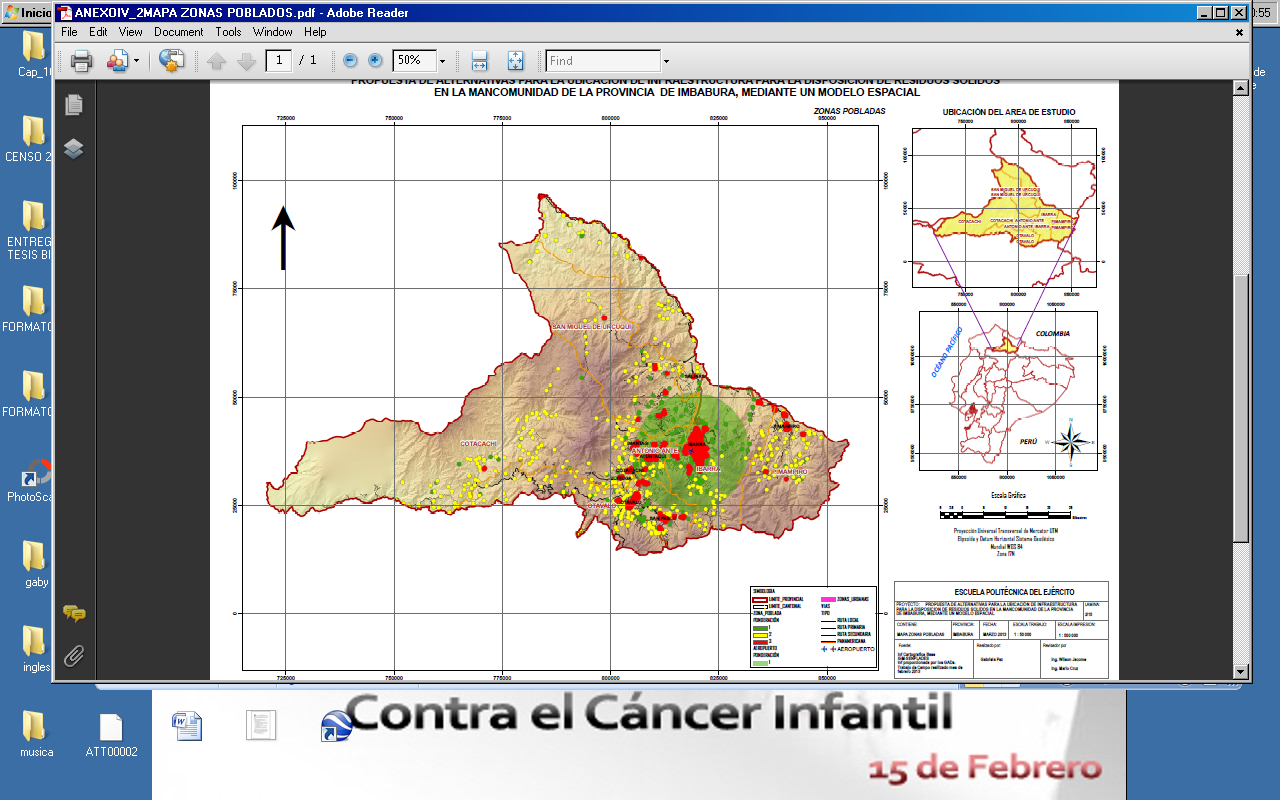 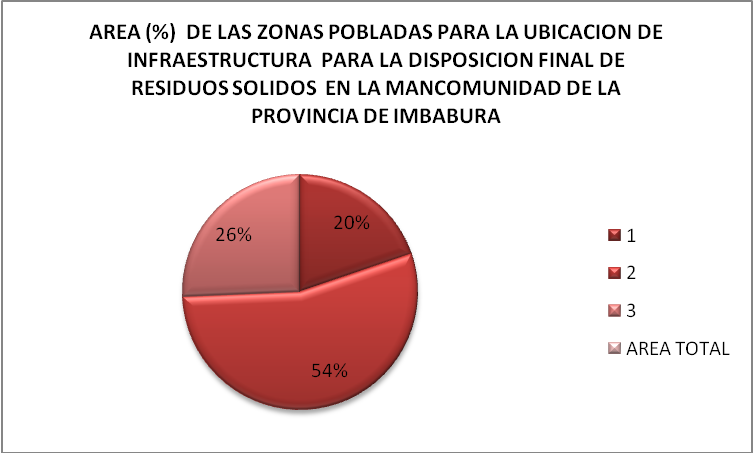 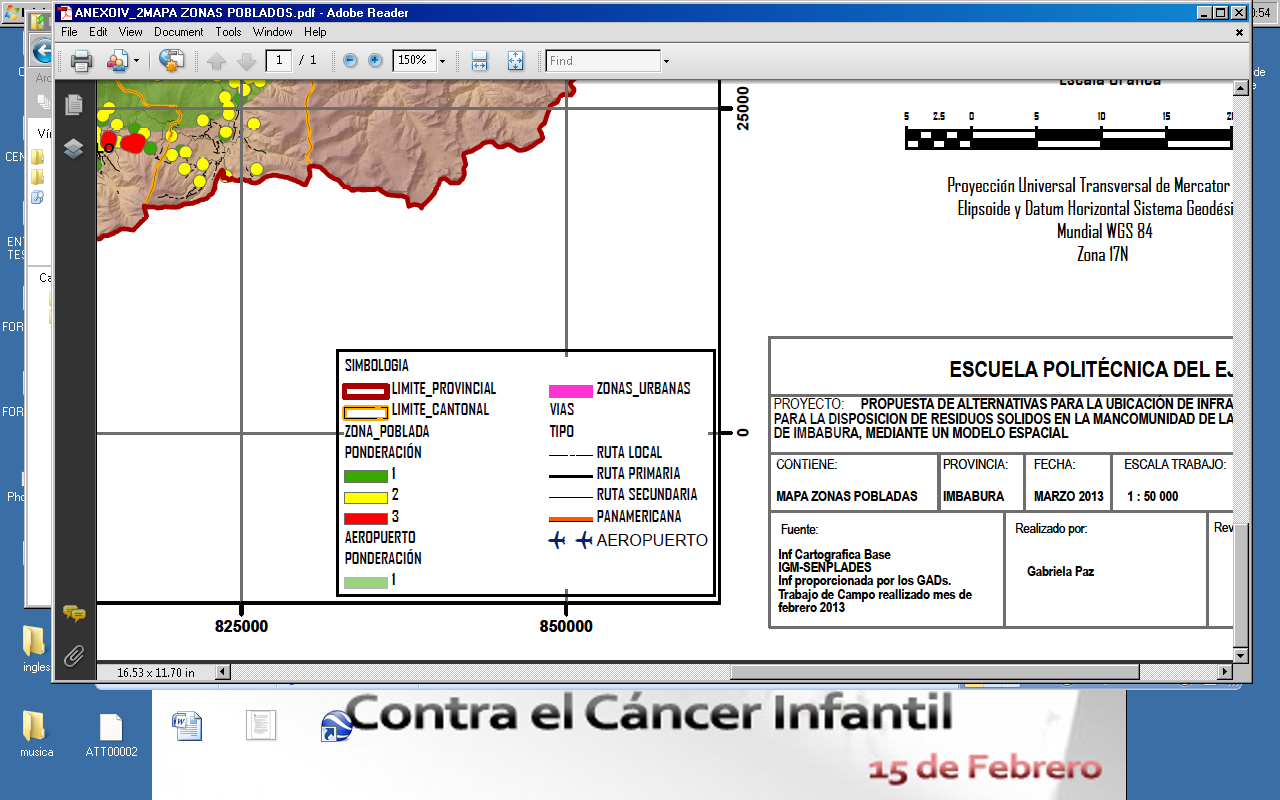 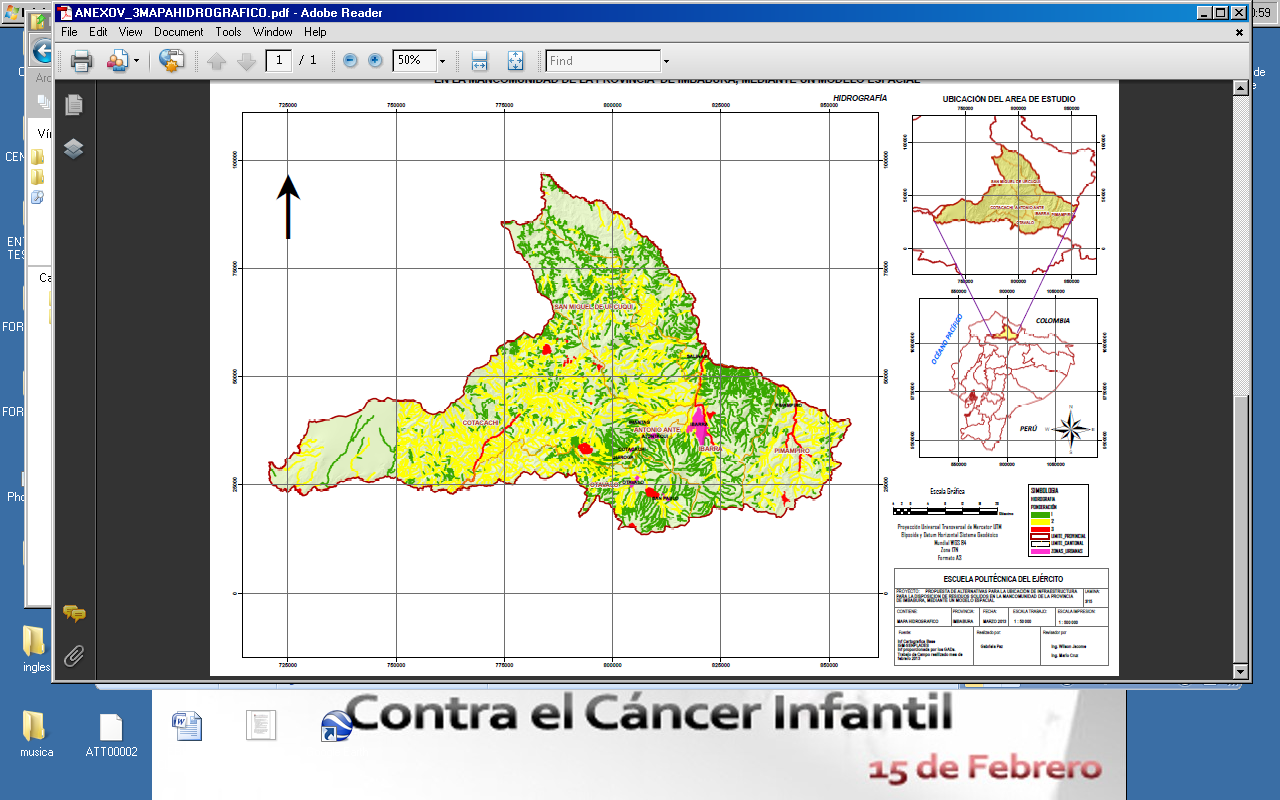 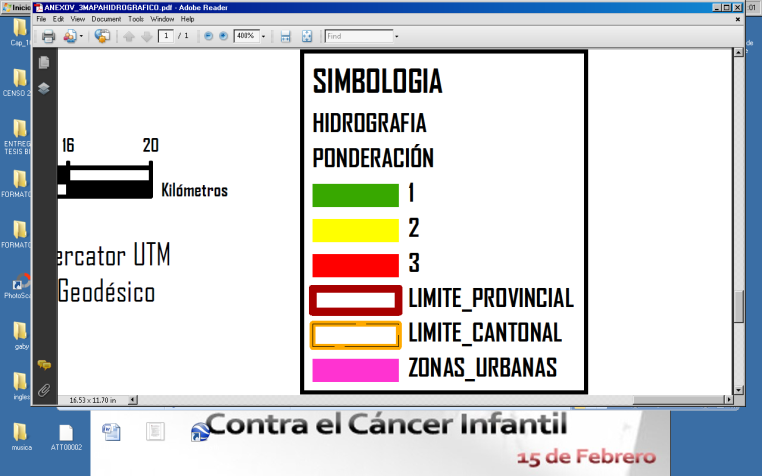 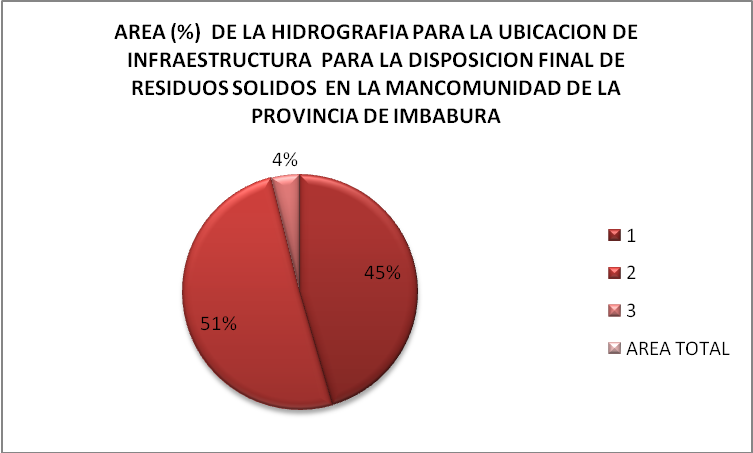 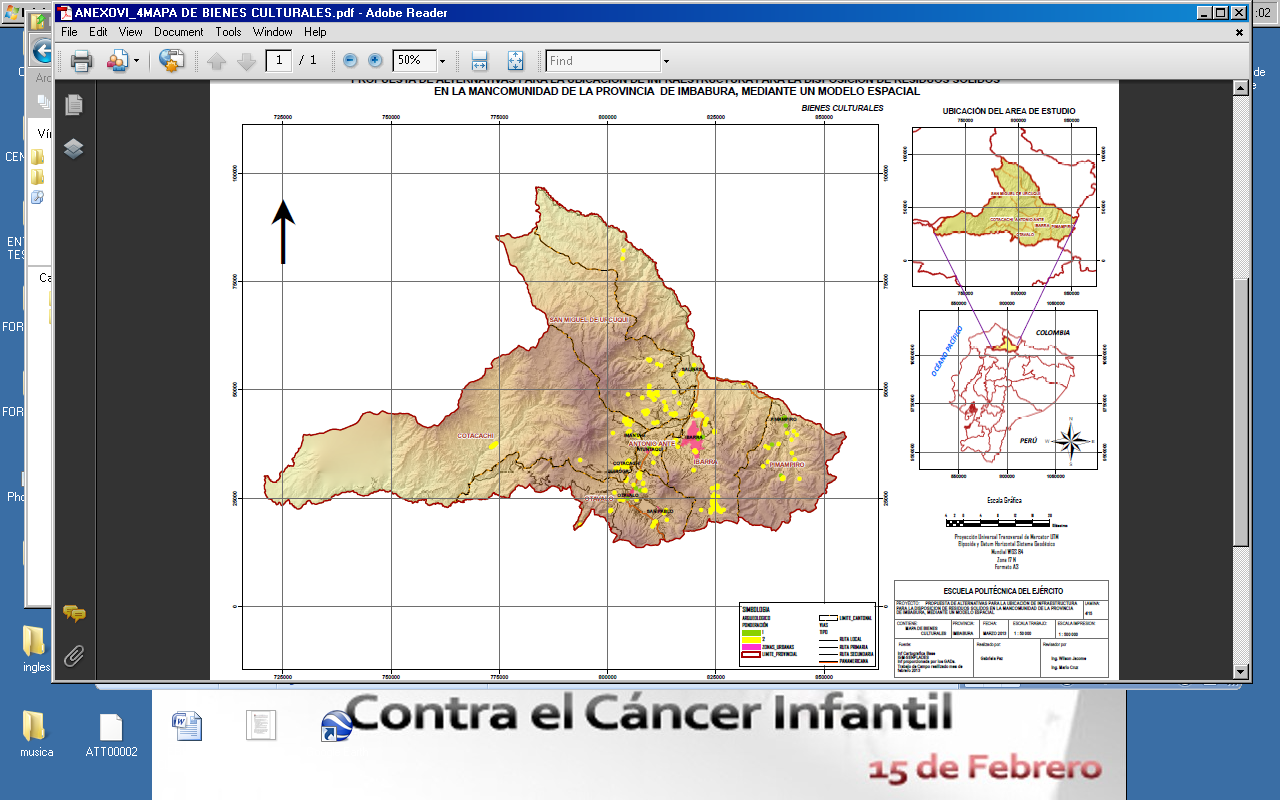 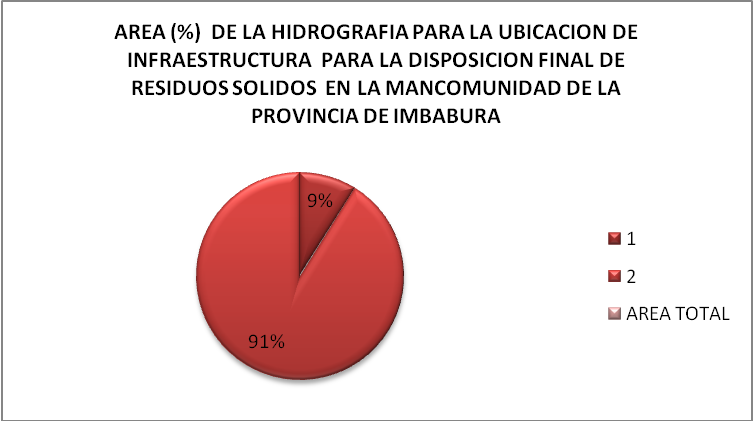 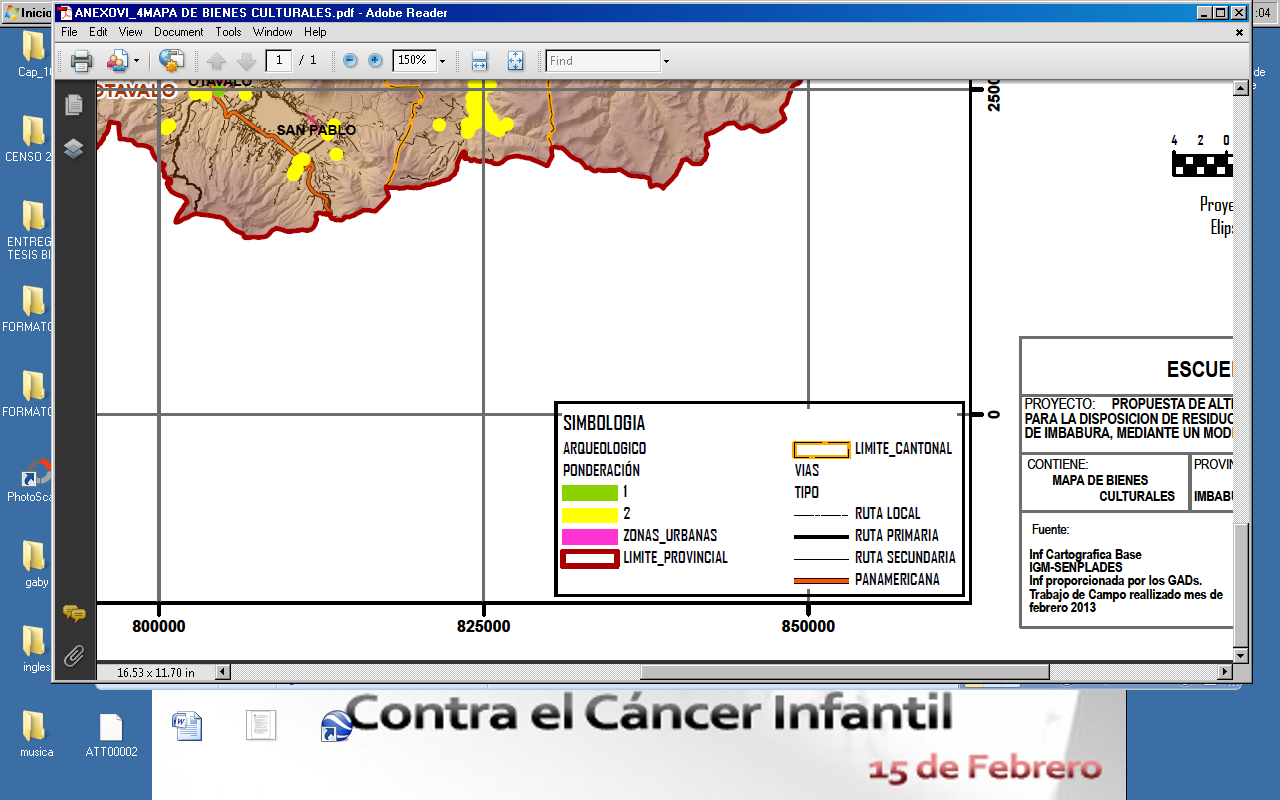 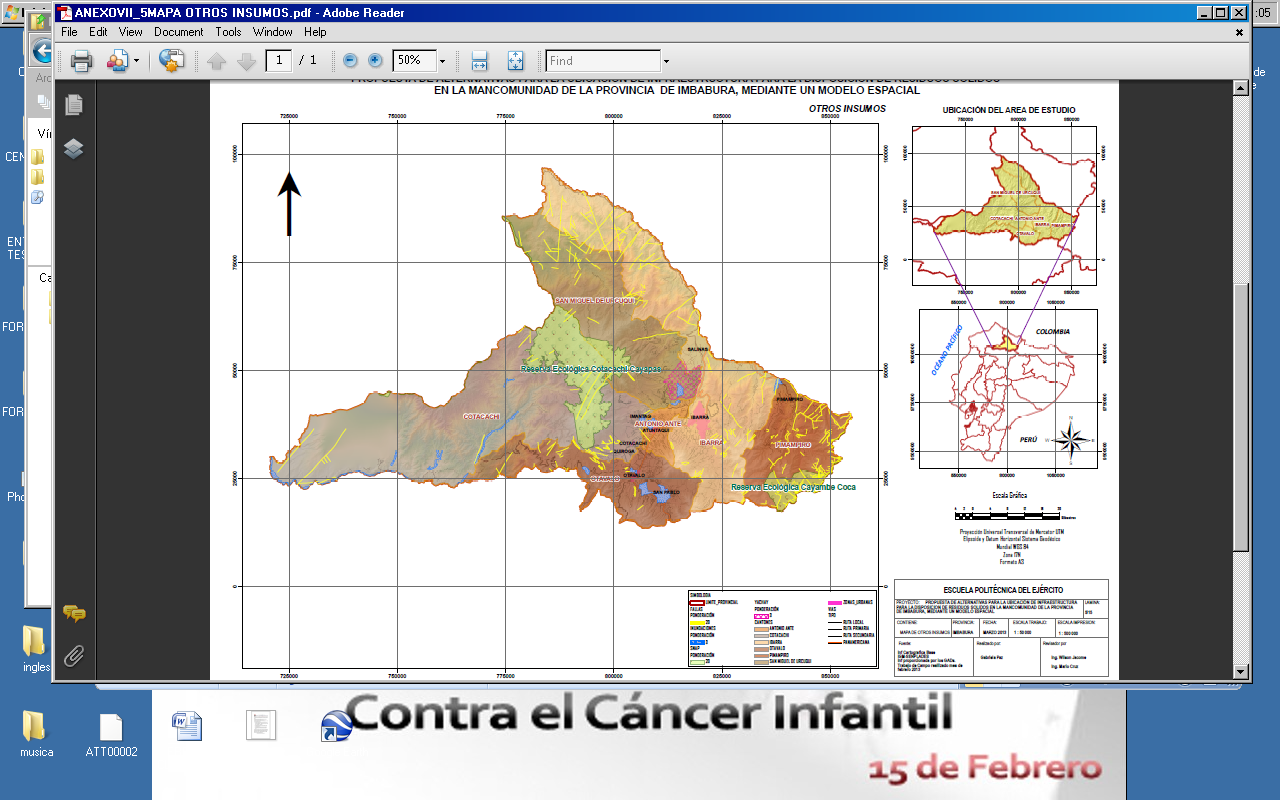 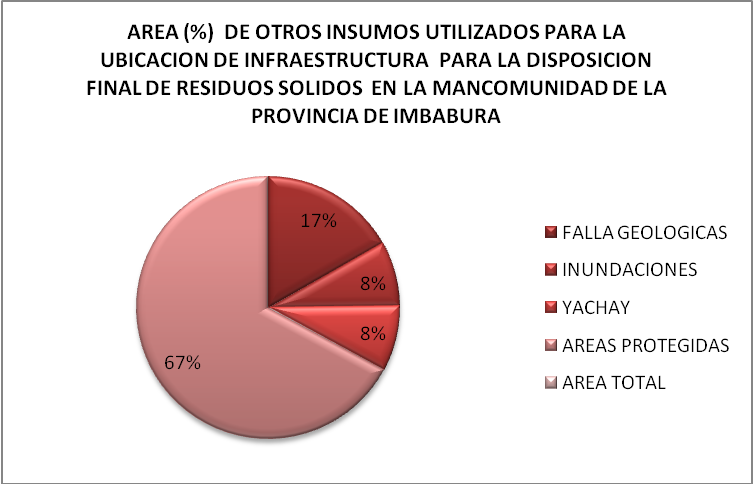 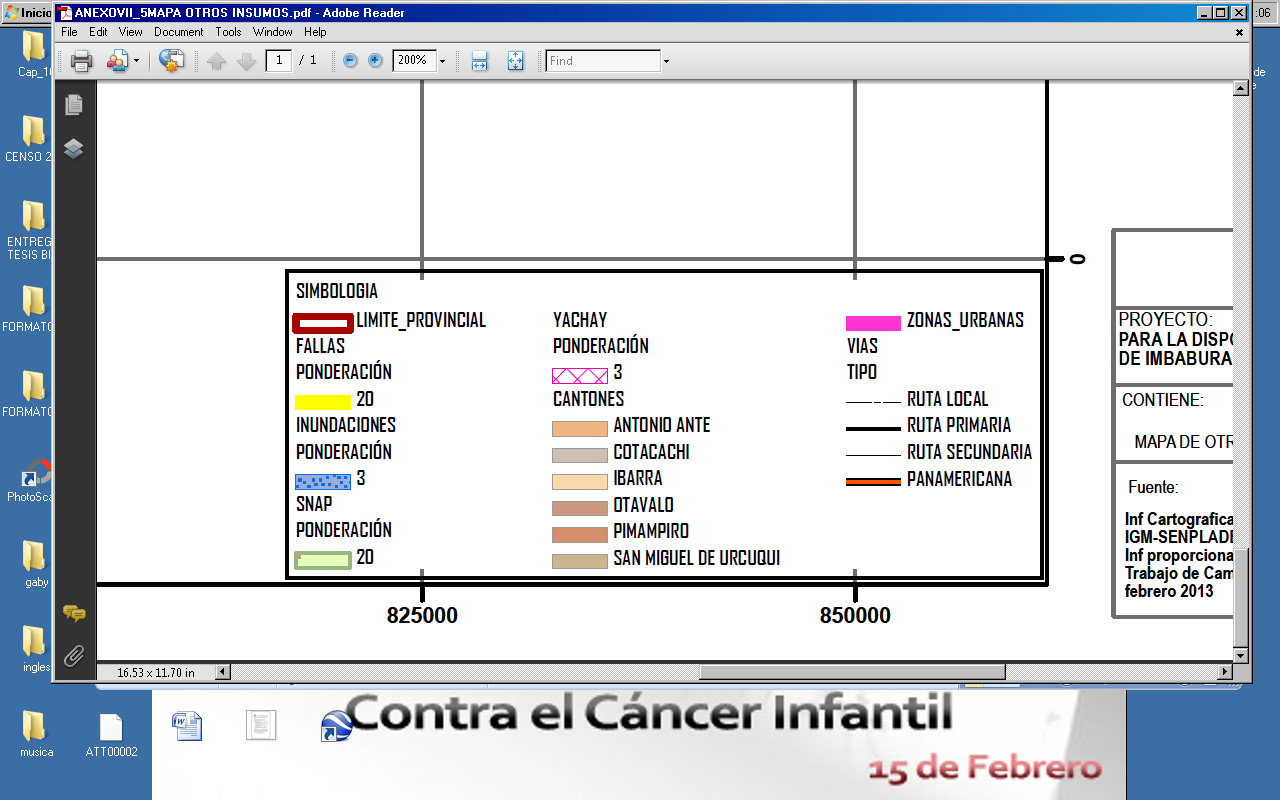 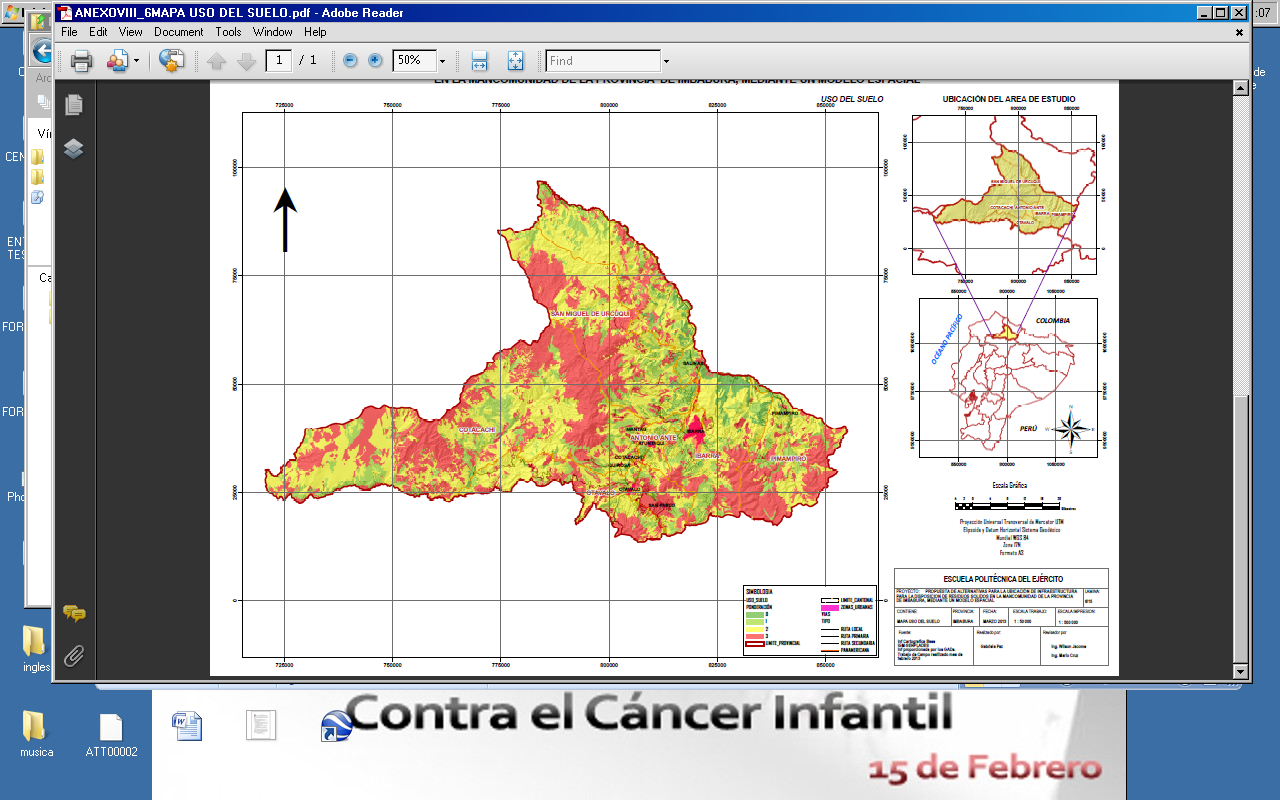 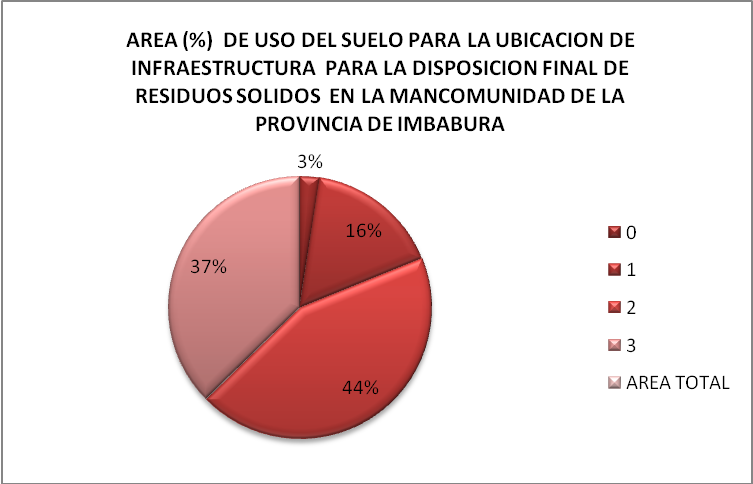 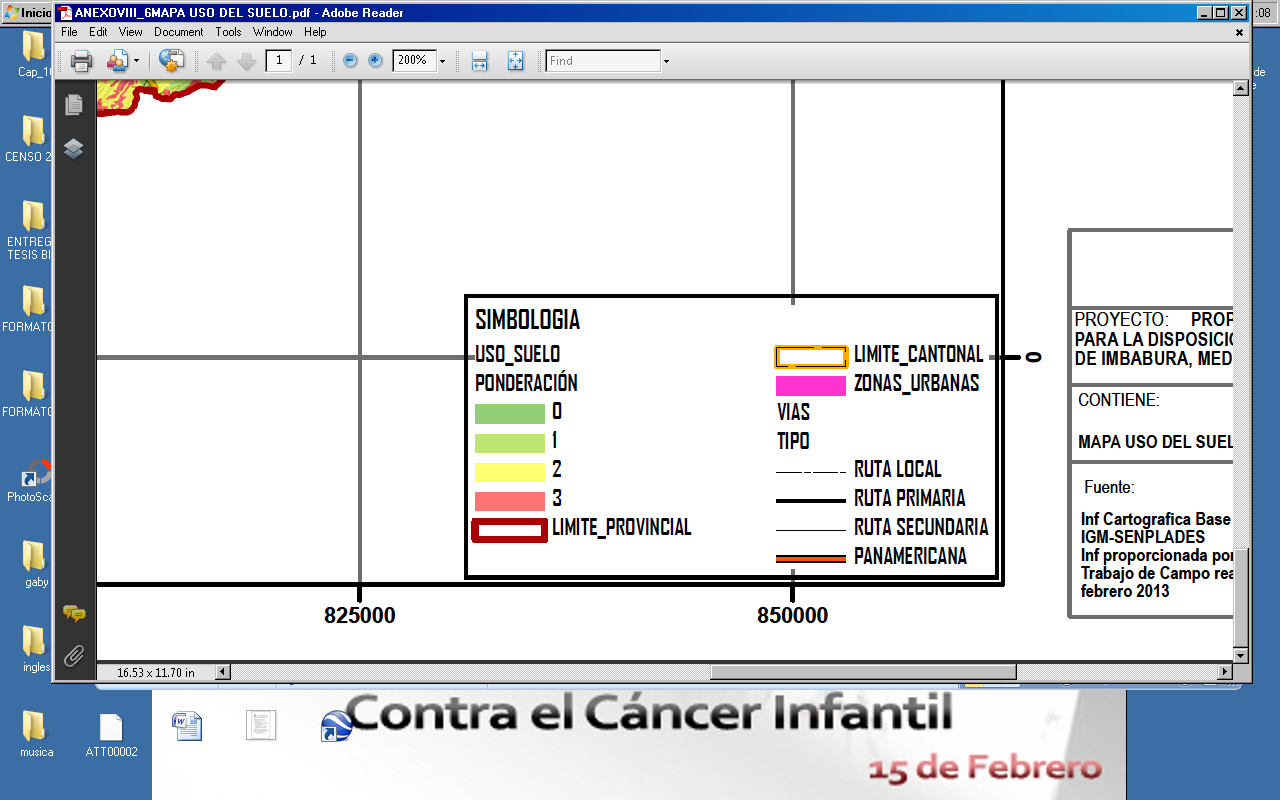 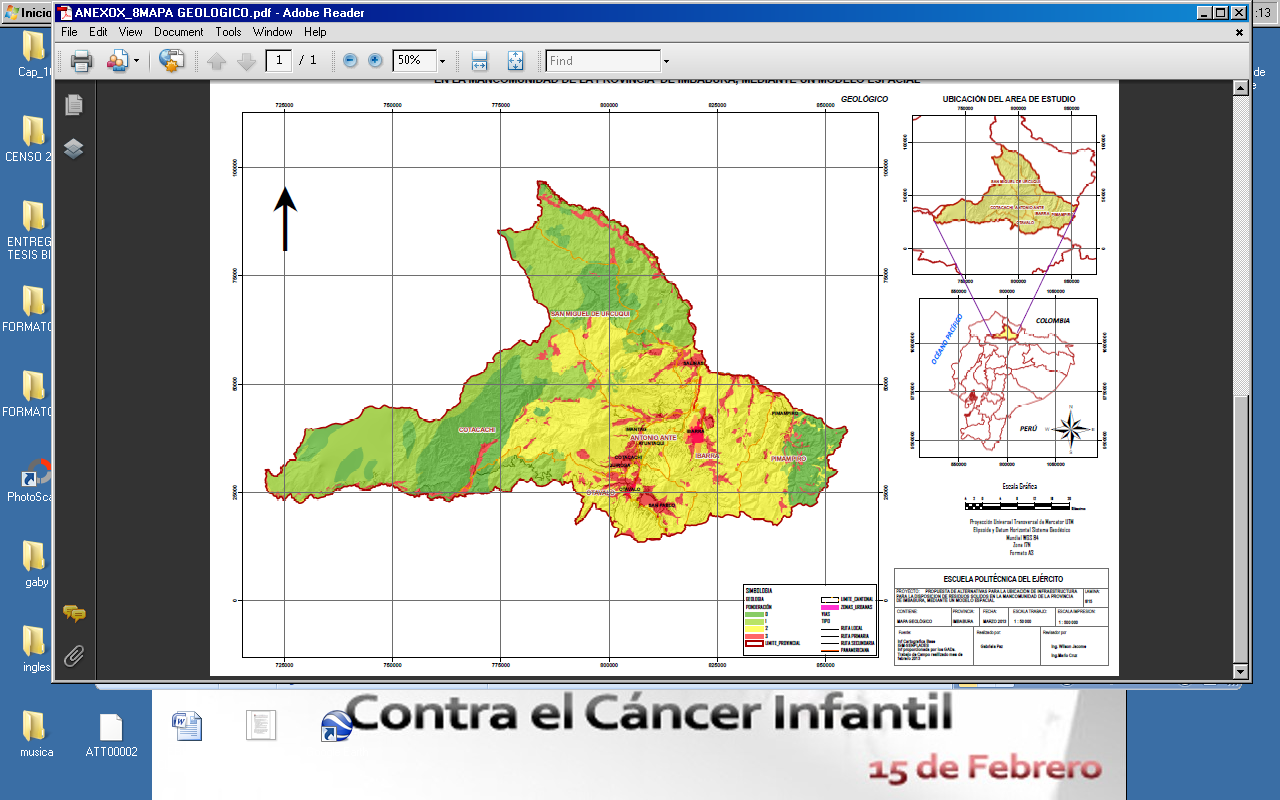 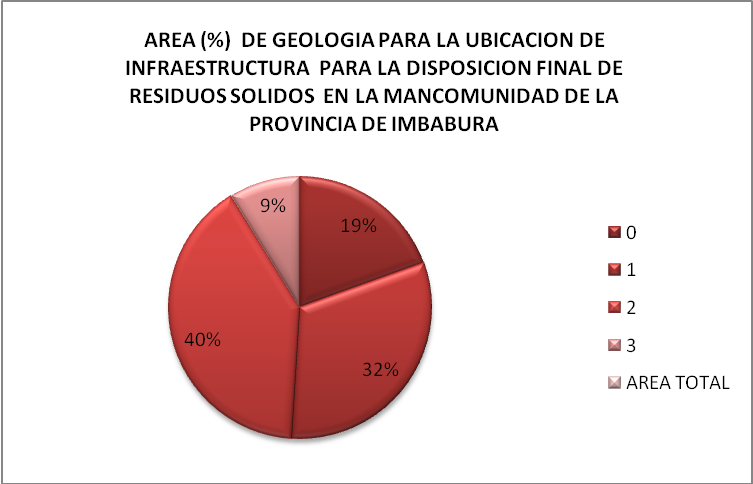 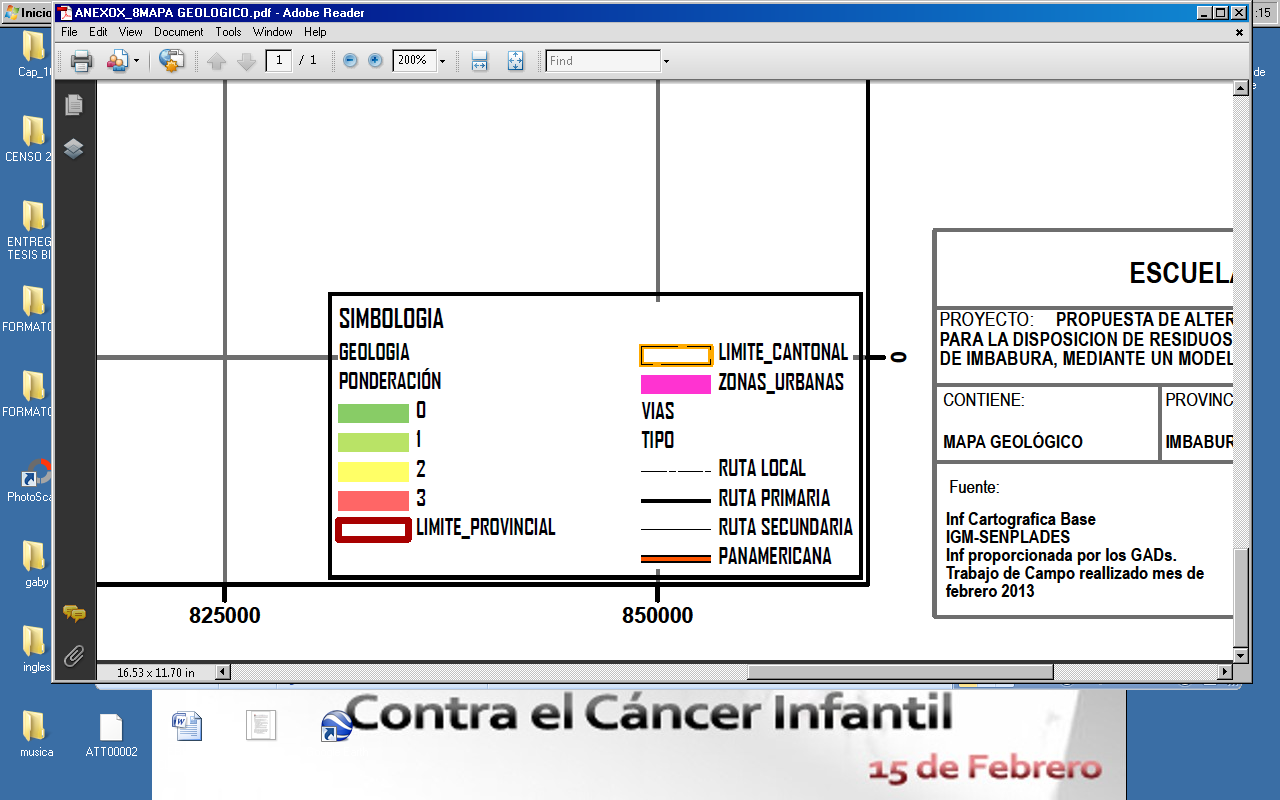 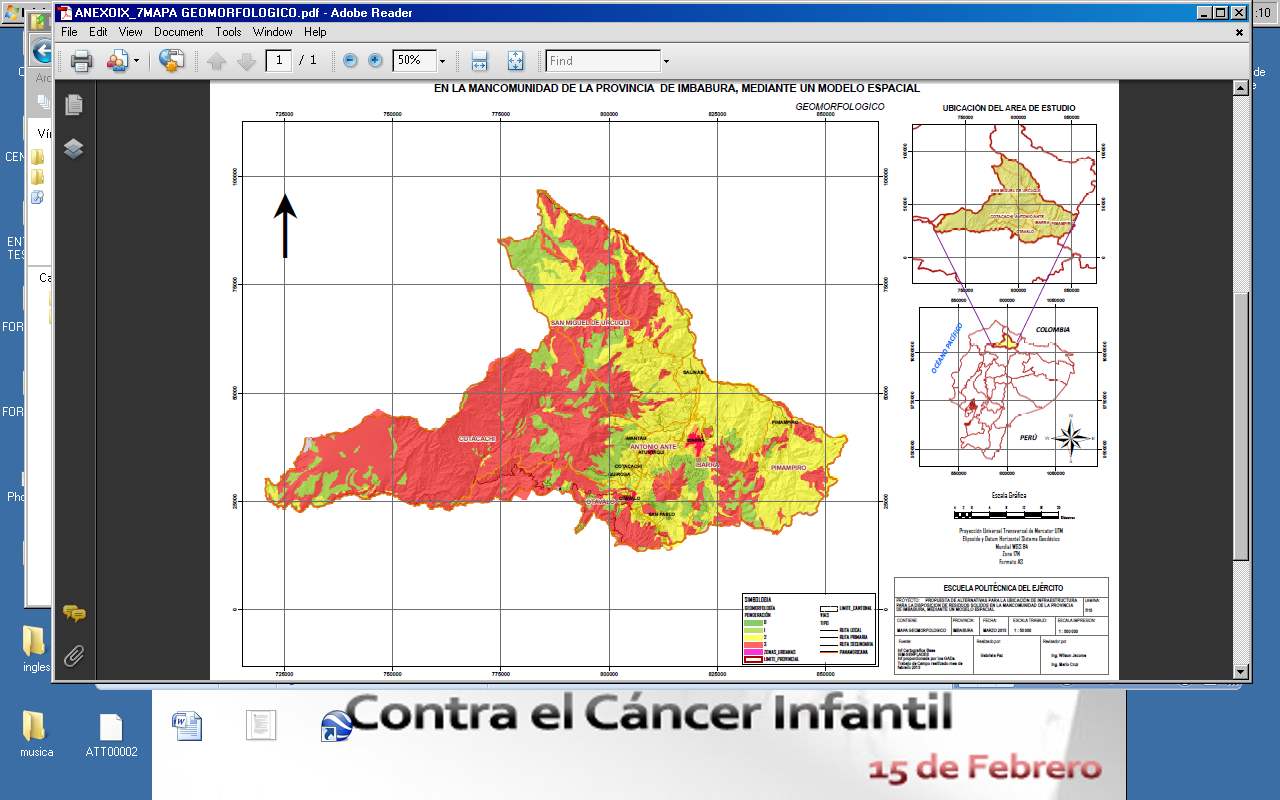 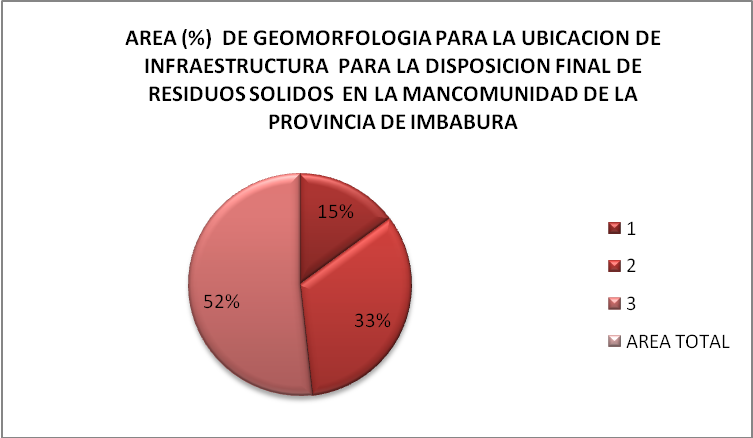 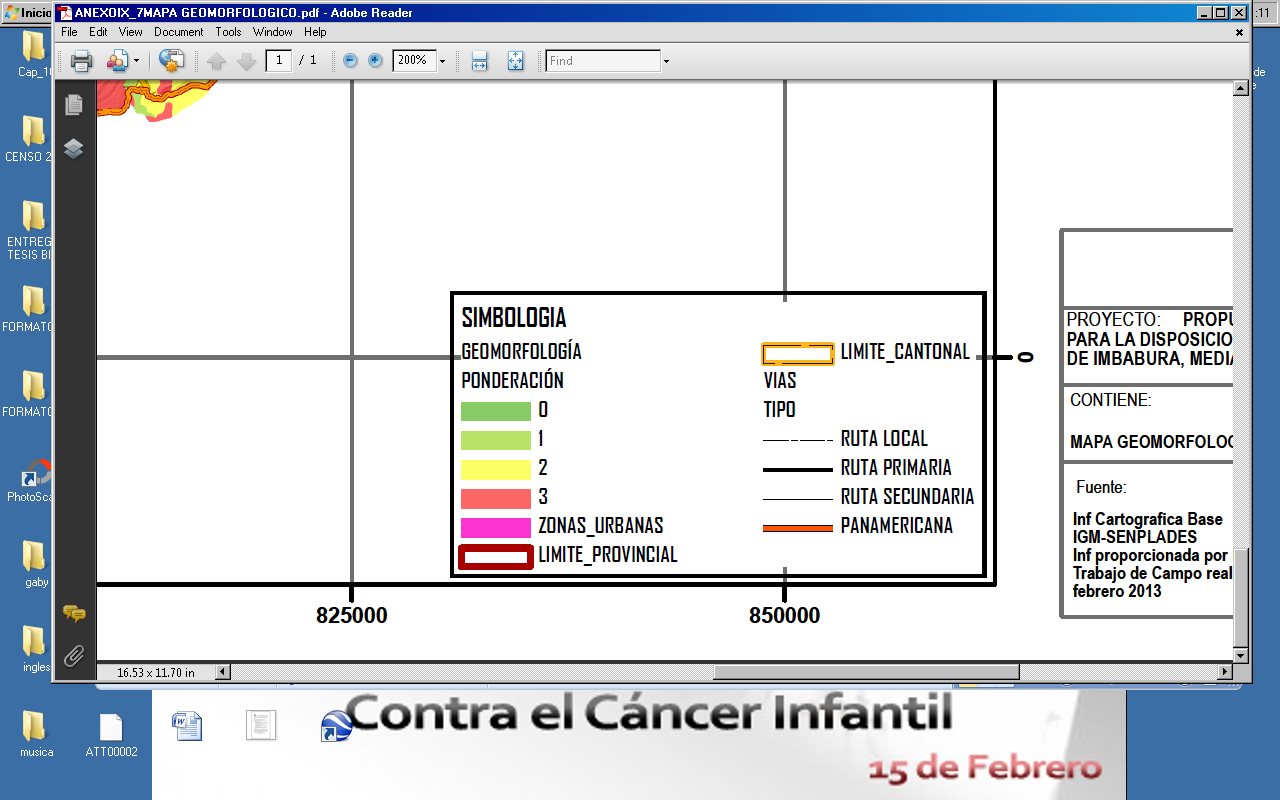 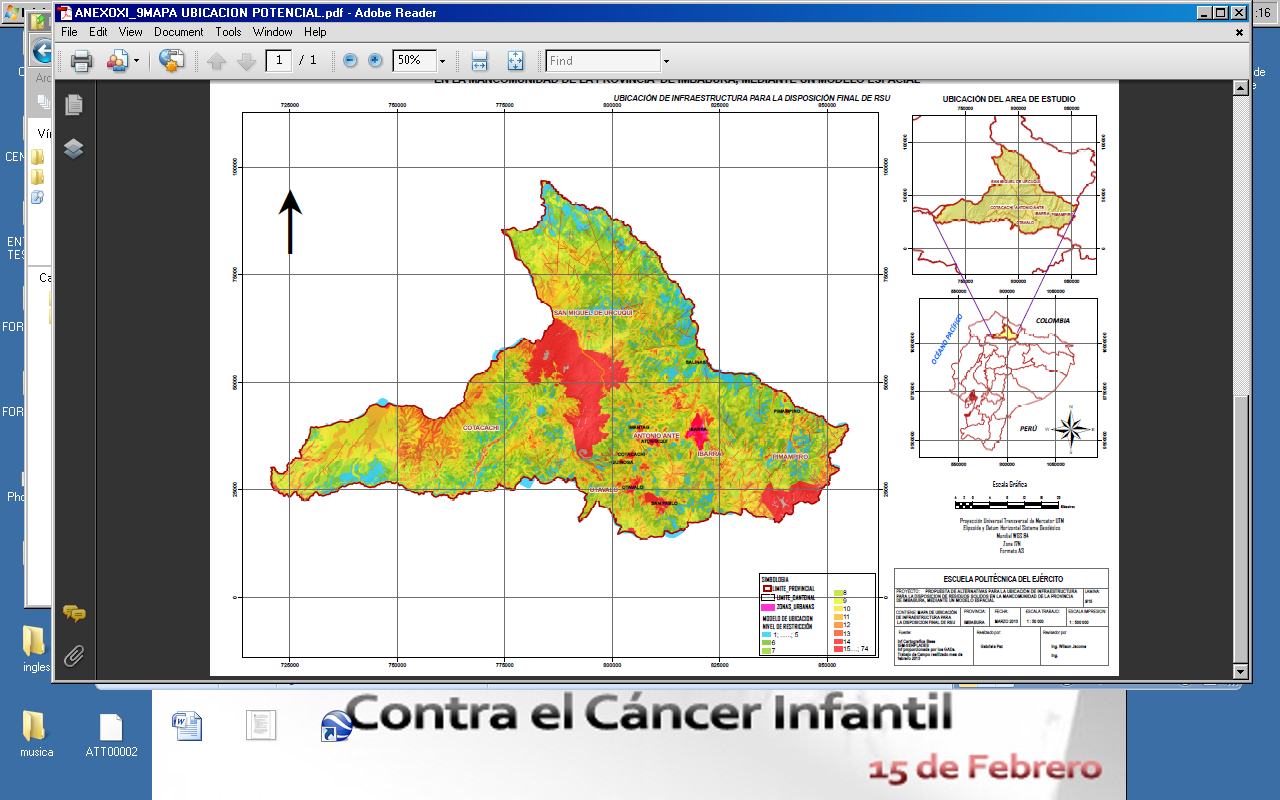 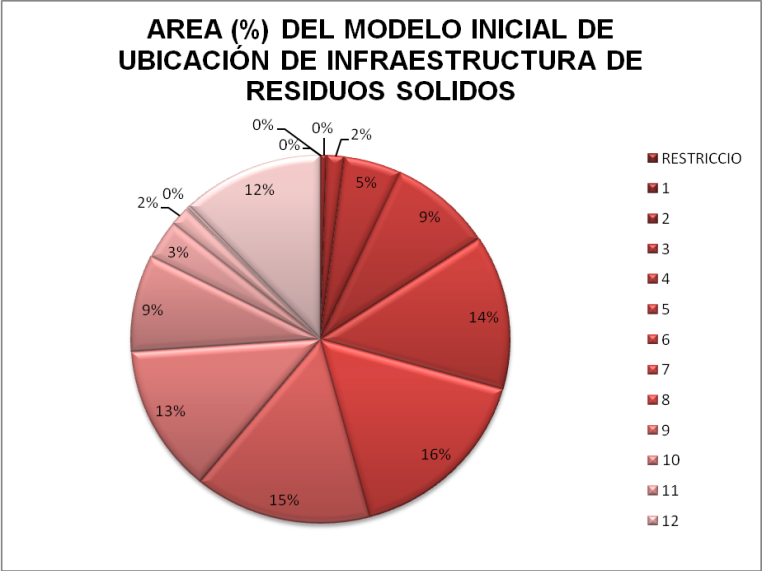 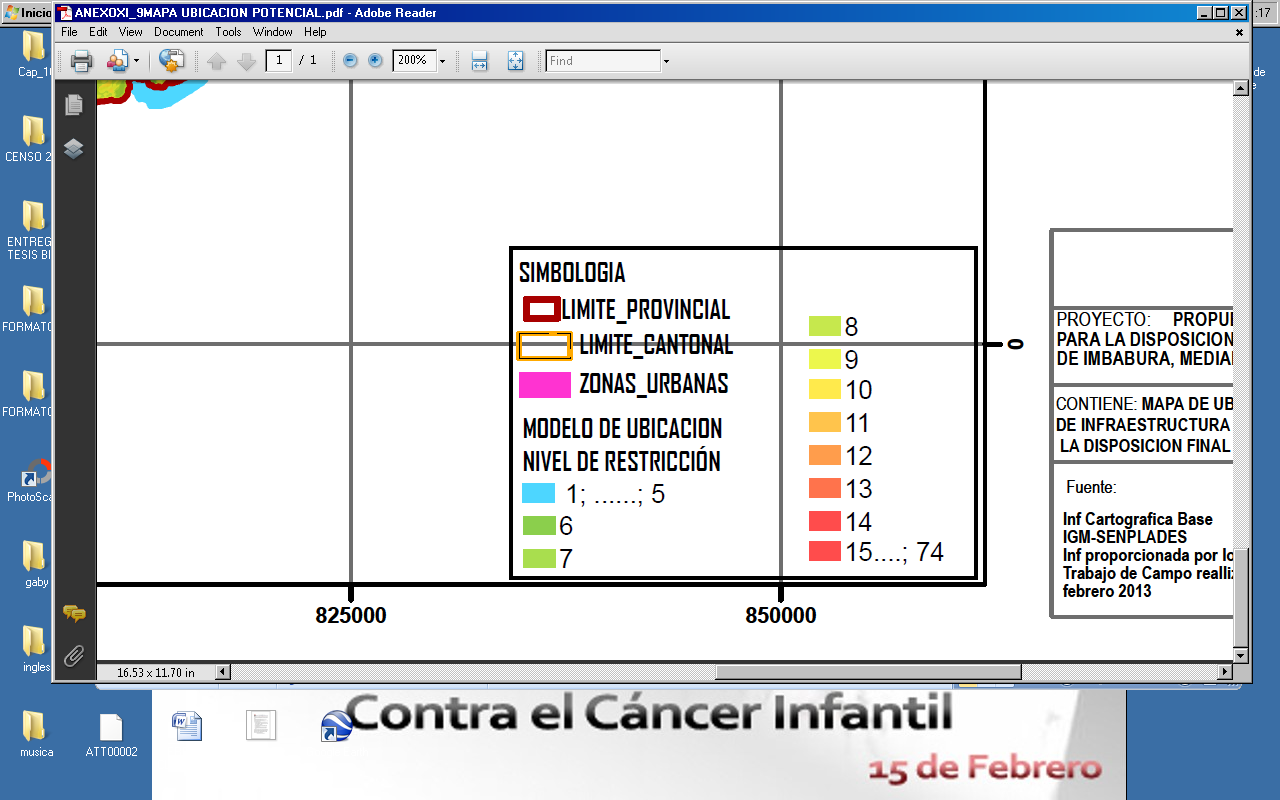 Obtención del área de las alternativas en función del modelo inicial y las cuencas visuales
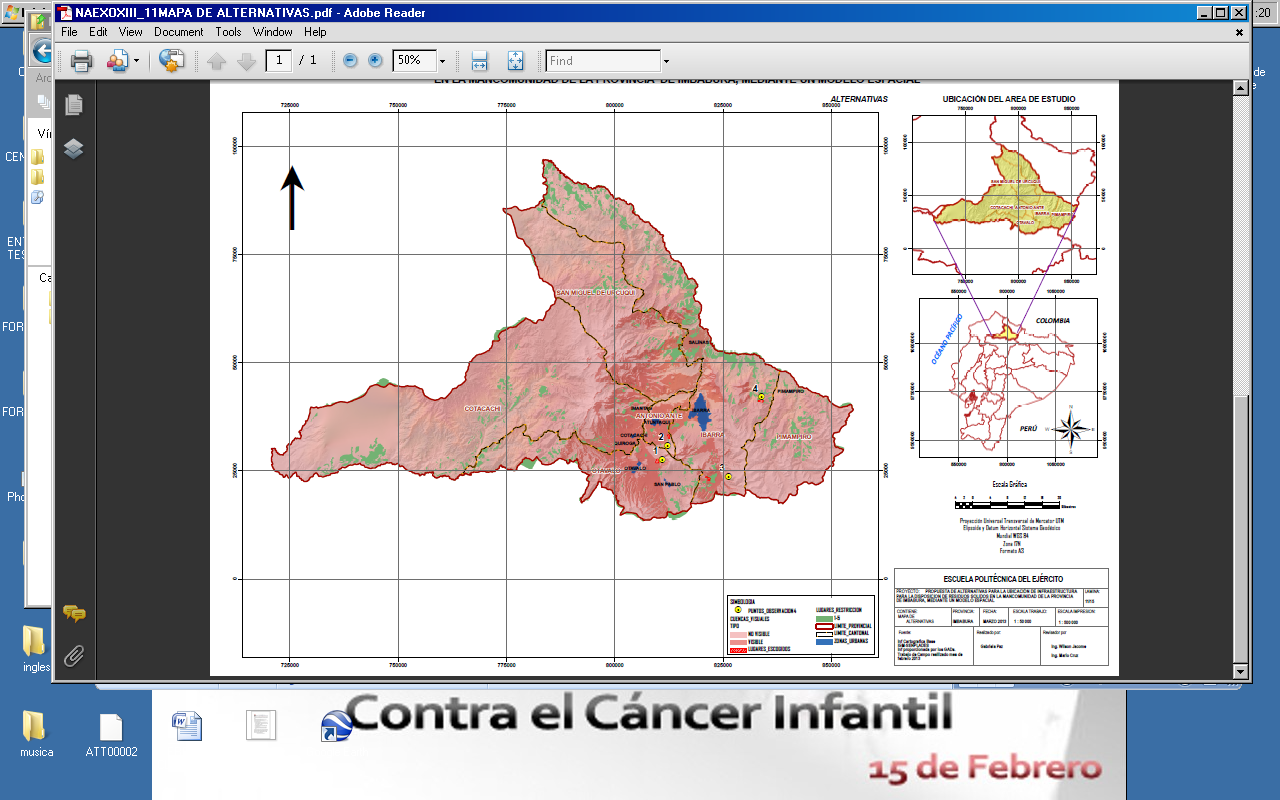 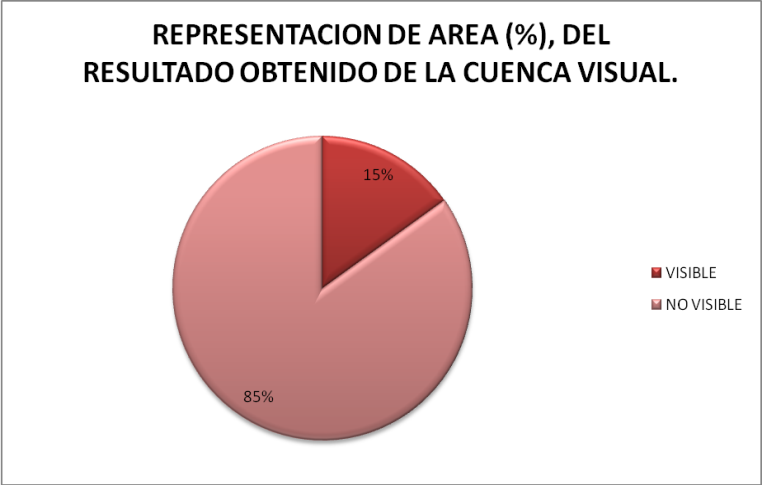 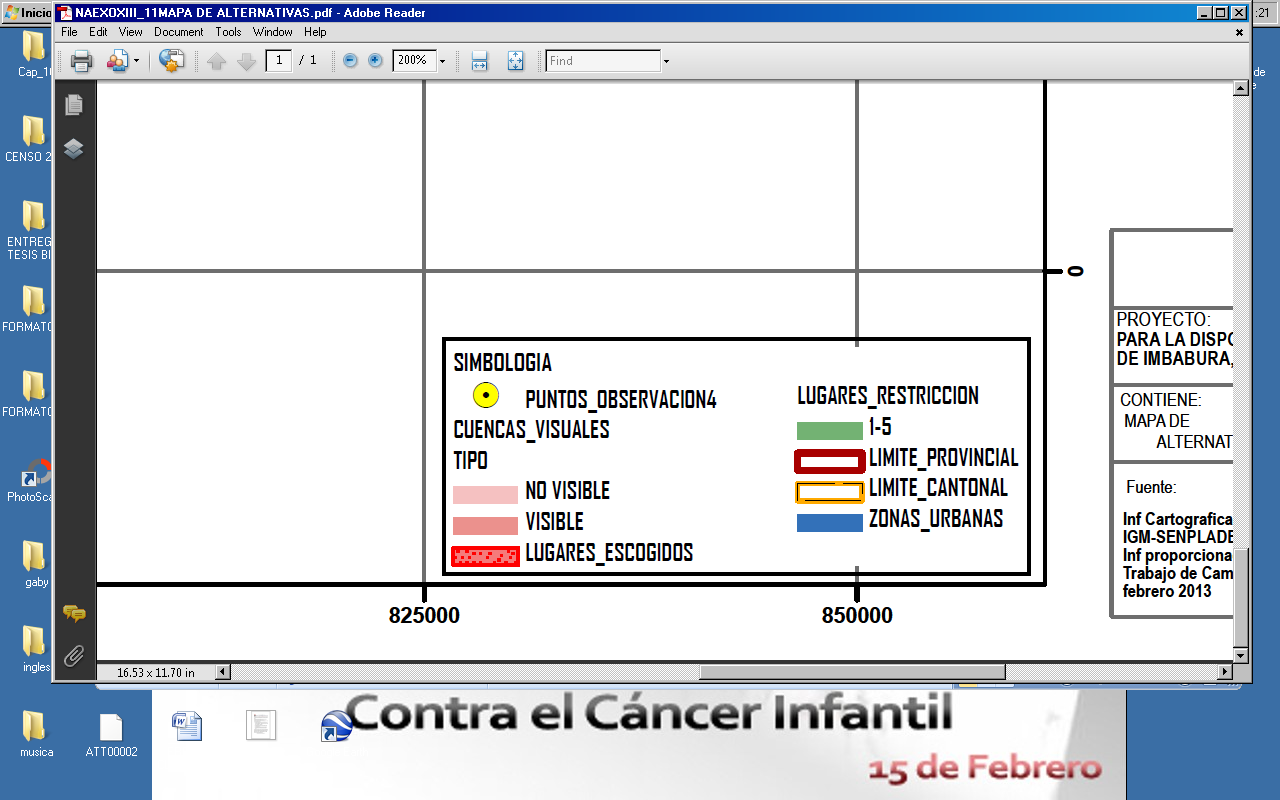 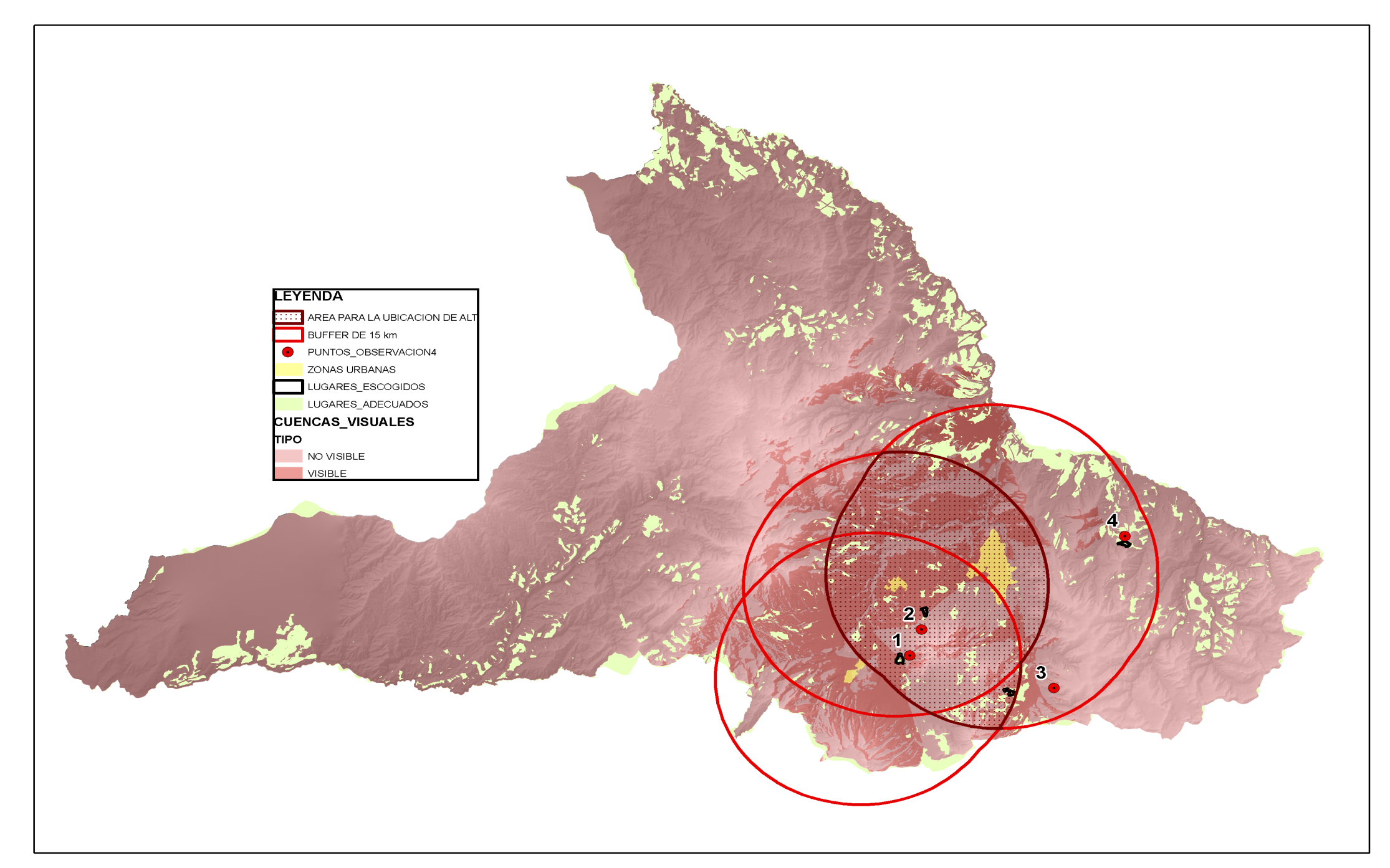 El área visible comprende  69581.9892 (ha), siendo el 15% del área total.
El área no visible comprende  389175.865 (ha), siendo el 85% del área total.
CLASE A: Áreas que reúnen características excepcionales, para cada aspecto considerado (de 19 a 33 puntos); de calidad alta, áreas con rasgos singulares y sobresalientes. 

 CLASE B: Áreas que reúnen una mezcla de características excepcionales para algunos aspectos y comunes para otros (de 12 a 18 puntos); de calidad media, áreas cuyos rasgos poseen variedad en la forma, color, línea y textura, pero que resultan comunes en la región estudiada y no excepcionales. 

  CLASE C: Áreas con características y rasgos comunes en la región fisiográfica (de 0 a 11 puntos); de calidad baja, áreas con muy poca variedad en la forma, color, línea y textura.
3
3
1
1
2
2
3
3
2
2
1
1
ALTERNATIVA 4
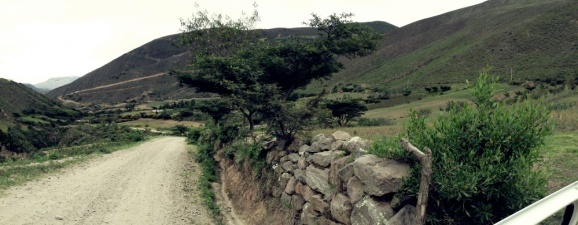 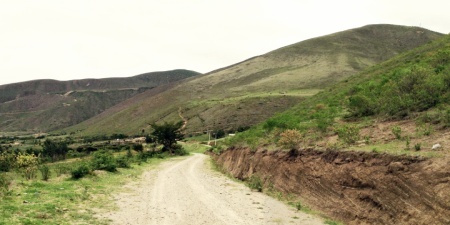 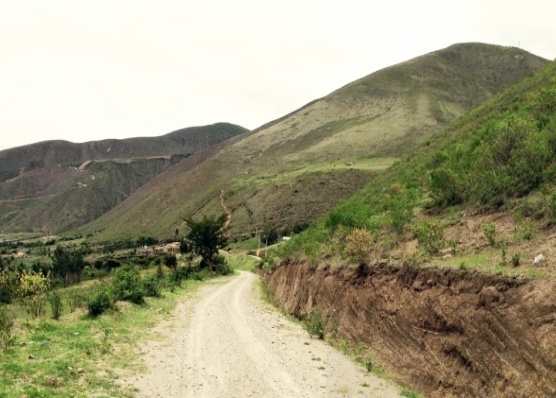 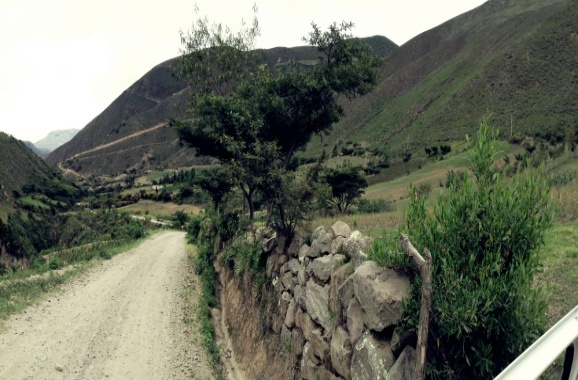 3
1
2
3
2
1
ALTERNATIVA 4
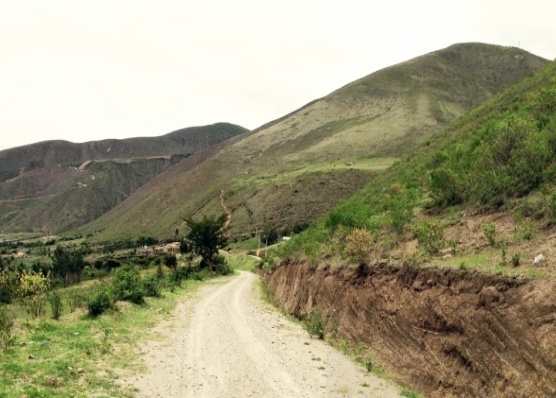 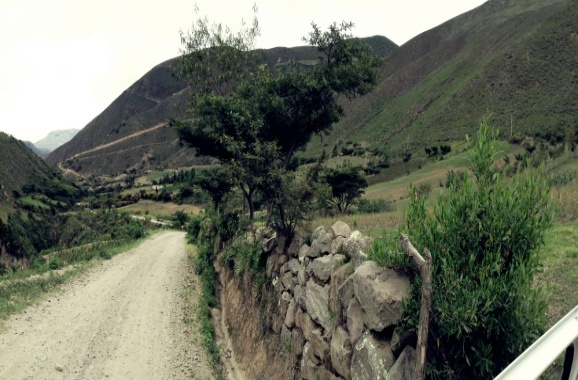 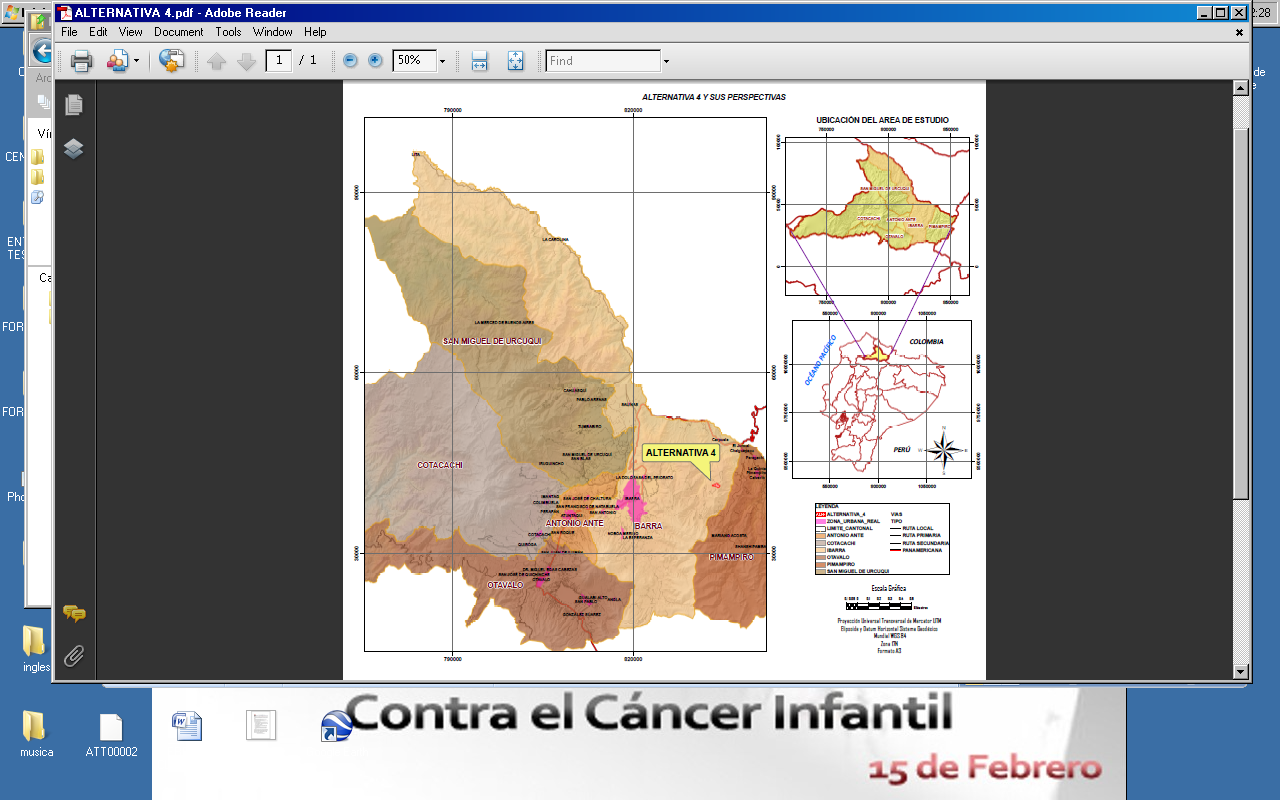 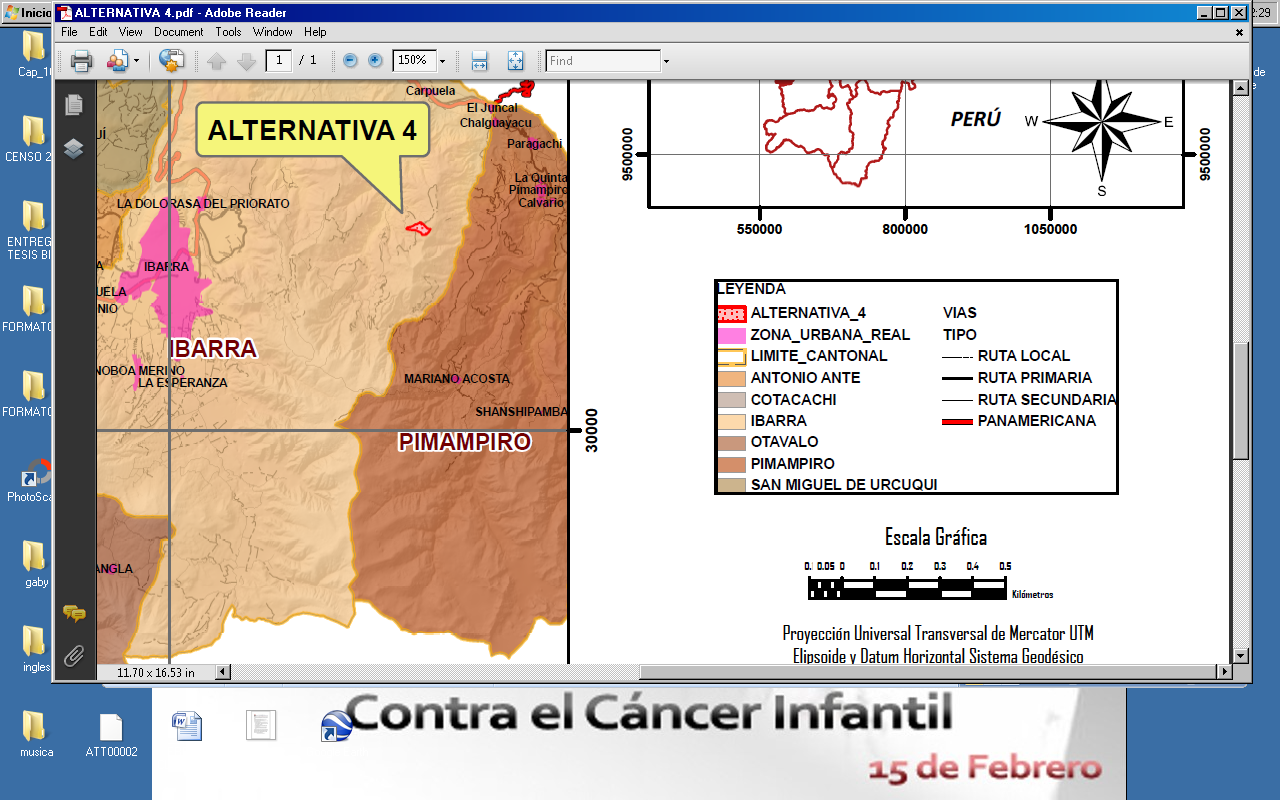 MATRIZ DE EVALUACIÓN DE ALTERNATIVAS
CONCLUSIONES
Fue necesario utilizar criterios restrictivos para la localización del relleno sanitario, tomando como referencia la legislación nacional TULSMA, Libro VI, Anexo 6, el cual no cumple con todos los estándares necesarios, es así que se ha complementado con los criterios establecidos en la EPA
A más de utilizar los criterios establecidos por el TULSMA y EPA, fue necesario utilizar otros criterios adicionales como la situación actual de la Mancomunidad de la Provincia de Imbabura basados 
la población
tasa de crecimiento poblacional
generación de RSU
área necesaria a 20 años para la ubicación de infraestructura para la disposición final de residuos sólidos
Para obtener el área de 34 (ha) del posible relleno sanitario, se estableció un tiempo estimado de 20 años de vida útil establecido en consenso con los GADs municipales, realizando proyecciones a futuro en función de los 398225 hab
Al realizar el modelo de ubicación, el 37% del área total representa a una ponderación con restricción 0, ideal para ubicar rellenos sanitarios, mientras que la hidrografía (ríos simples, quebradas, acequia, canales), con el 96% del área total y sus ponderaciones con restricciones 1 y 2 respectivamente, denominando a estos por su grado de importancia en la mancomunidad de la provincia de Imbabura, criterios predominantes

Del inventario y evaluación de la calidad escénica, se observo que las alternativas 2 y  4, presentan un deterioro ambiental, por actividades como la deforestación por actuaciones humanas, mientras que las alternativas 1 y 3 están expuestas a alteraciones por el uso agrícola que se le da al suelo, presentándose cultivos de maíz, frejol, papa. Además de observar que el fondo escénico es representativo para el contorno

De la matriz de alternativas se puede observar que la alternativa 4, sector Chamana, cantón Ibarra, es la mejor opción para ubicar la infraestructura para la disposición final de residuos sólidos urbanos, ya que el sitio presenta un considerable deterioro ambiental, y con una escasa  población en sus alrededores

En función a los criterios para la selección de las alternativas, la variable viento no afecta a la población circundante debido a la dirección Nordeste, en donde no se encuentran grupos representativos de población
RECOMENDACIONES
Resulta de que gran importancia que para la posible ubicación de un relleno sanitario, se utilicen las leyes ambientales establecidas en el país, con sus criterios restrictivos, para no utilizar leyes internacionales. Estas deberían ser mejoradas de acuerdo a las necesidades de la población
Todo diseñó o planificación de relleno sanitarios igual o mayor a 20 años, debido al crecimiento poblacional que se está experimentando  y a su vez generación de residuos sólidos urbanos
De existir técnicos especializados en rellenos sanitarios se recomienda utilizar el método DELPHI para la ponderación de criterios
Se recomienda  utilizar el SIG, como un medio de decisión para las autoridades, ya que los   modelos espaciales permiten comprender de mejor manera la realidad del espacio y la naturaleza
Se recomienda a los GADs municipales, incorporar entre sus objetivos ordenanzas referentes a la localización de un relleno sanitario, los criterios empleados en este trabajo, incluyendo parámetros socioeconómicos de la población
Una vez construido el relleno sanitario, debe existir una franca que impida el uso del suelo  en área de influencia de la zona escogida para el relleno sanitario
Para la decisión final sobre el relleno sanitario debe añadirse al estudio las necesidad y la realidad socio- económica de los habitantes.
Utilizar fichas de valoración de calidad escénica como una herramienta de apoyo en la descripción visual del paisaje
Es necesario integrar el criterio del viento a la hora de seleccionar una alternativa, porque este vamos a observar a que población cercana puede afectar, el factor social es importante a la hora de ubicar un relleno sanitario
Al utilizar información con una escala 1:50000 se pudo obtener resultados buenos, sin embargo es necesario generación de información temática con escalas mayores, para que el resultado sea excelente
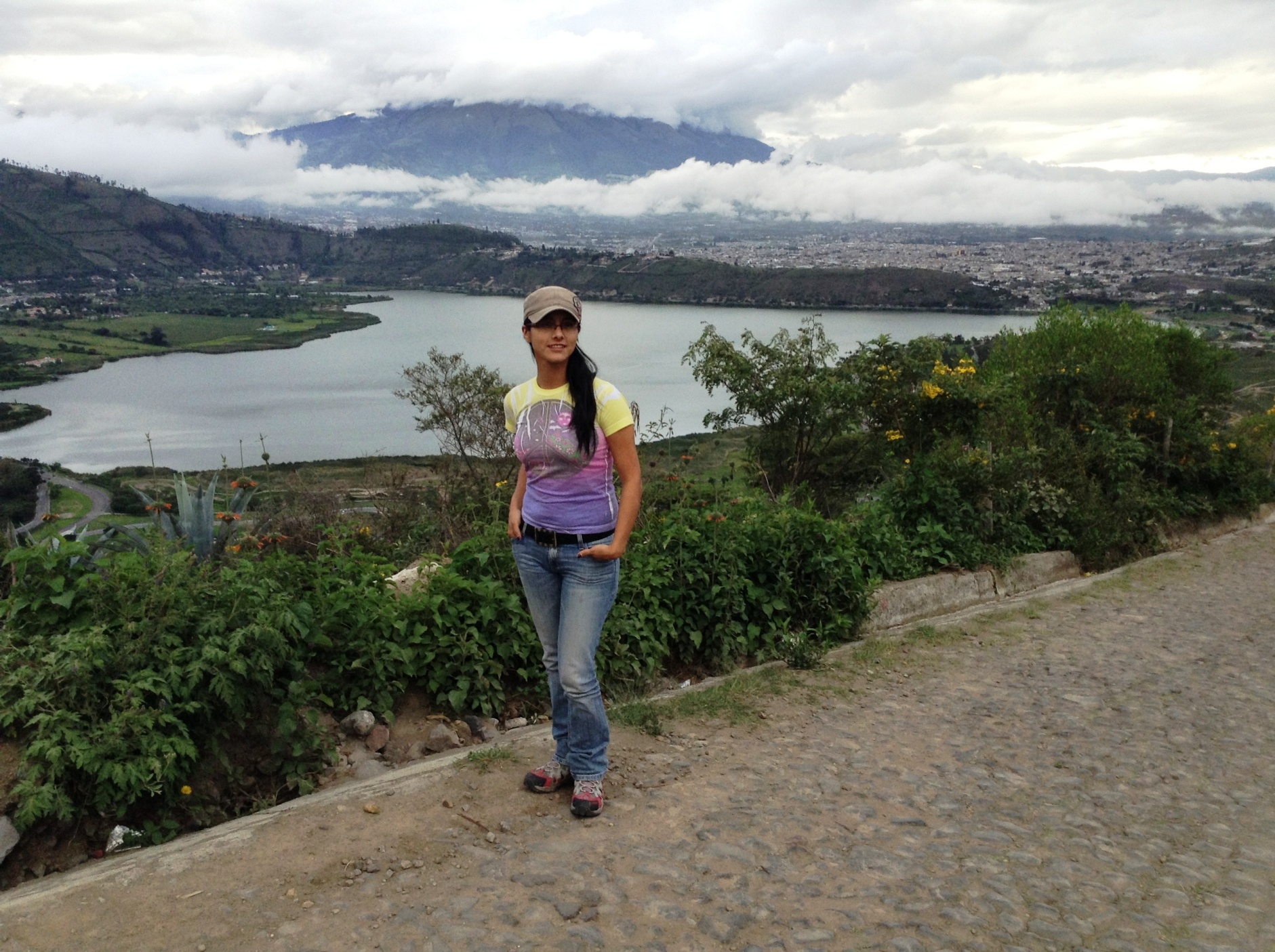 GRACIAS!!!.....